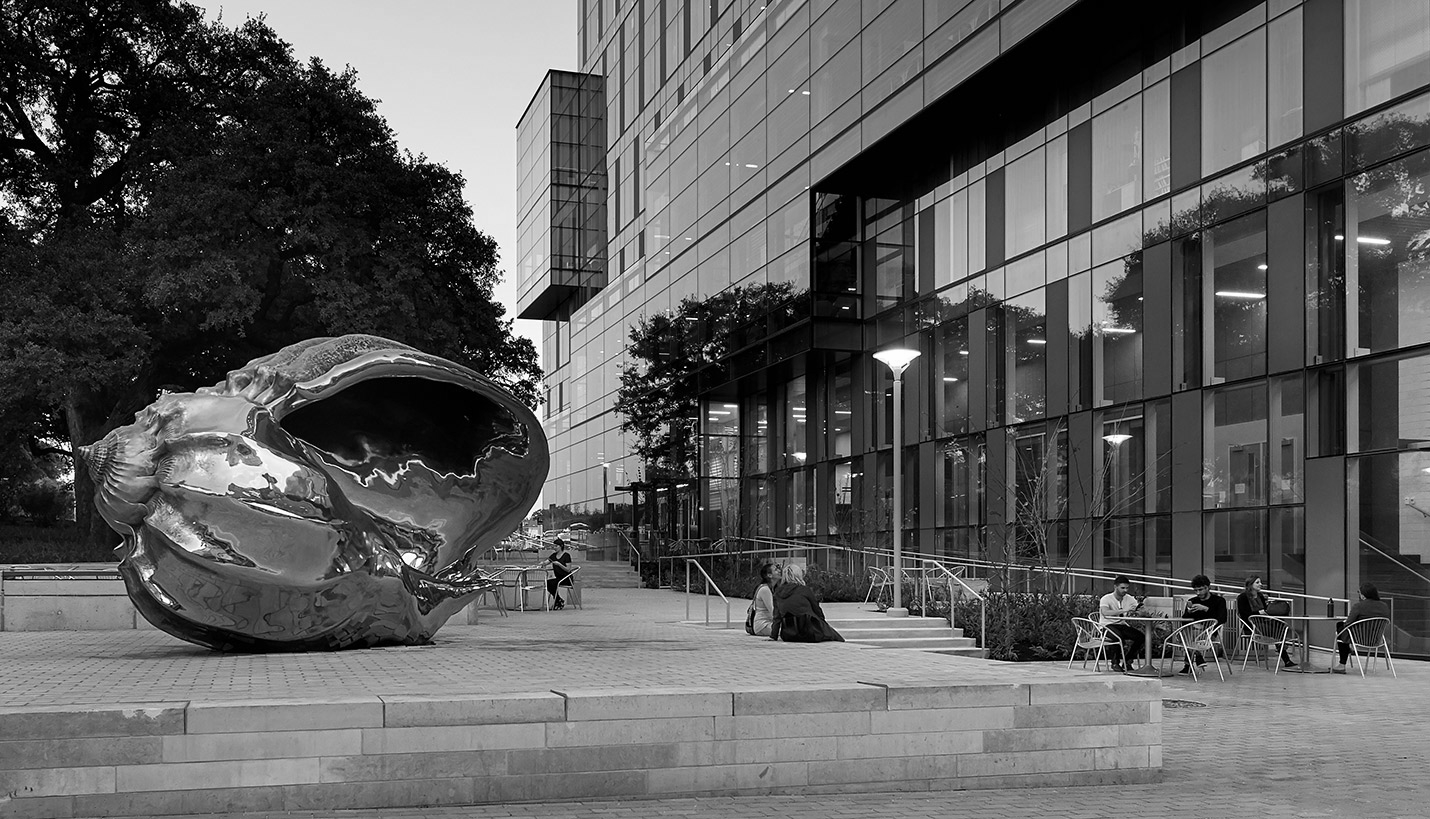 Hispanic Health Professions Organization
General Body Meeting
April 23,  6:45 pm
MEZ B0.306

Sign In Here:
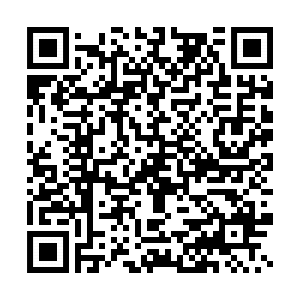 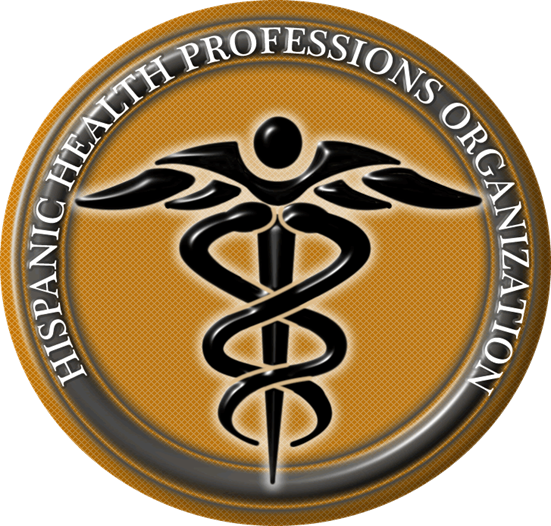 Evangelina Vaghefi
President
Psychology & Nutrition Double Major
5th Year
Fort Worth, TX
I’m so grateful for HHPO
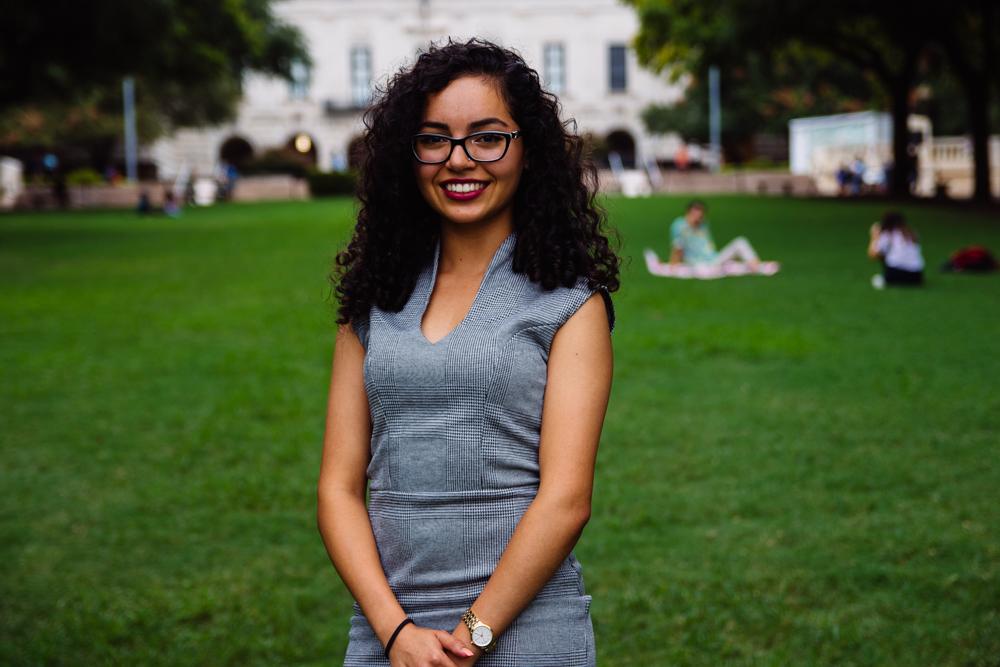 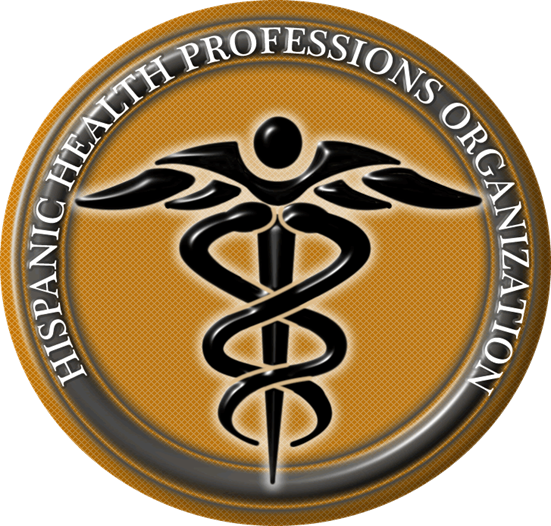 [Speaker Notes: Announce new officer board
Banquet
Scholarship
Graduating Seniors]
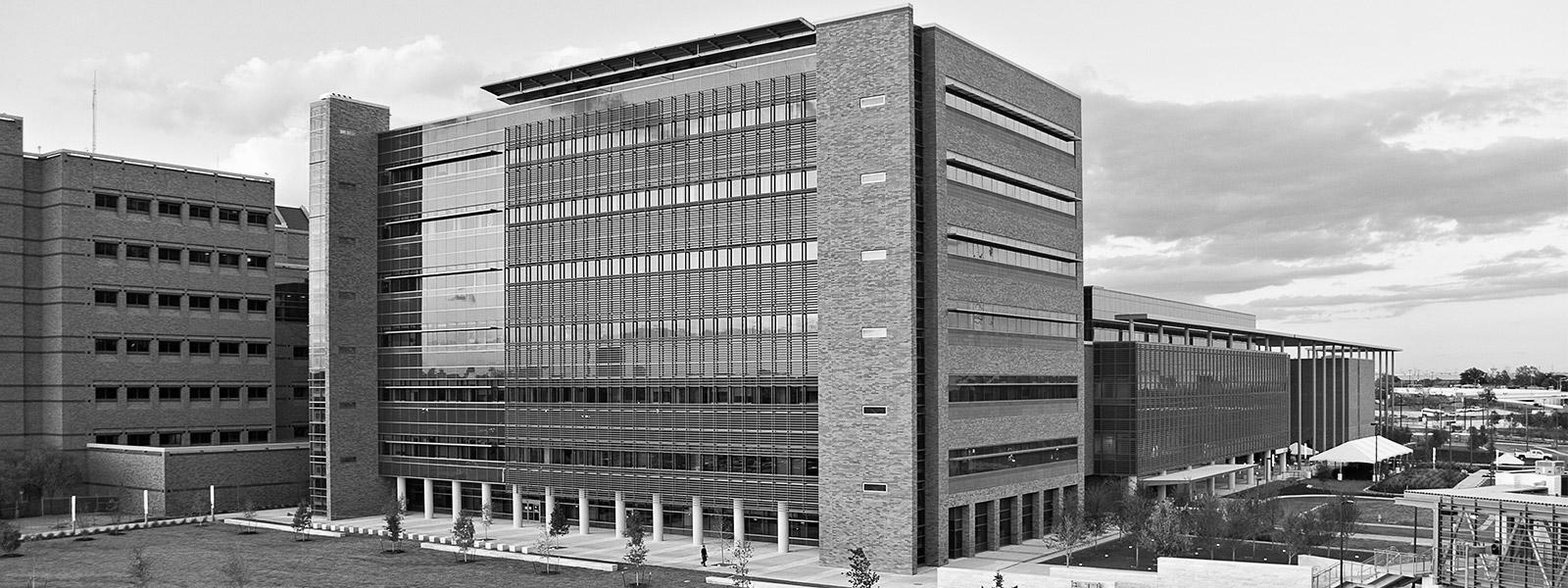 2019-20 HHPO Exec. Board
President: Suzett Fernandez
VP of Professional: Bianca Garcia
VP of Professional: Christopher Rogel
VP of Community: Valeria Sornia
Secretary: Carlos Arevalo
Financial Director: Olivia Martinez
Volunteer Director: Ximena De La Cruz
Social Director: Alyssa Garza
PR Director: Ariana Ramos
Archives: Jessica Medrano
IT Director: Andrea Martinez
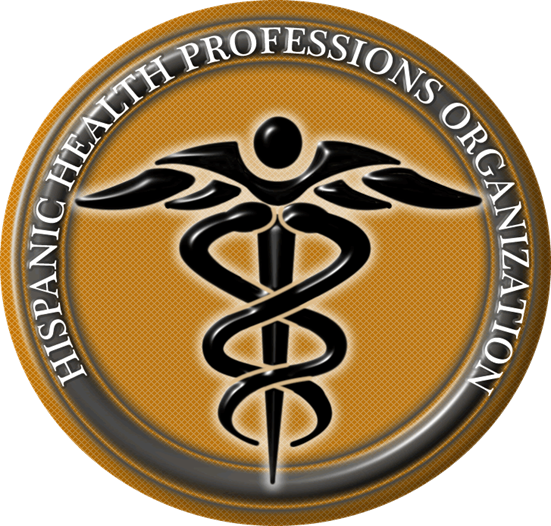 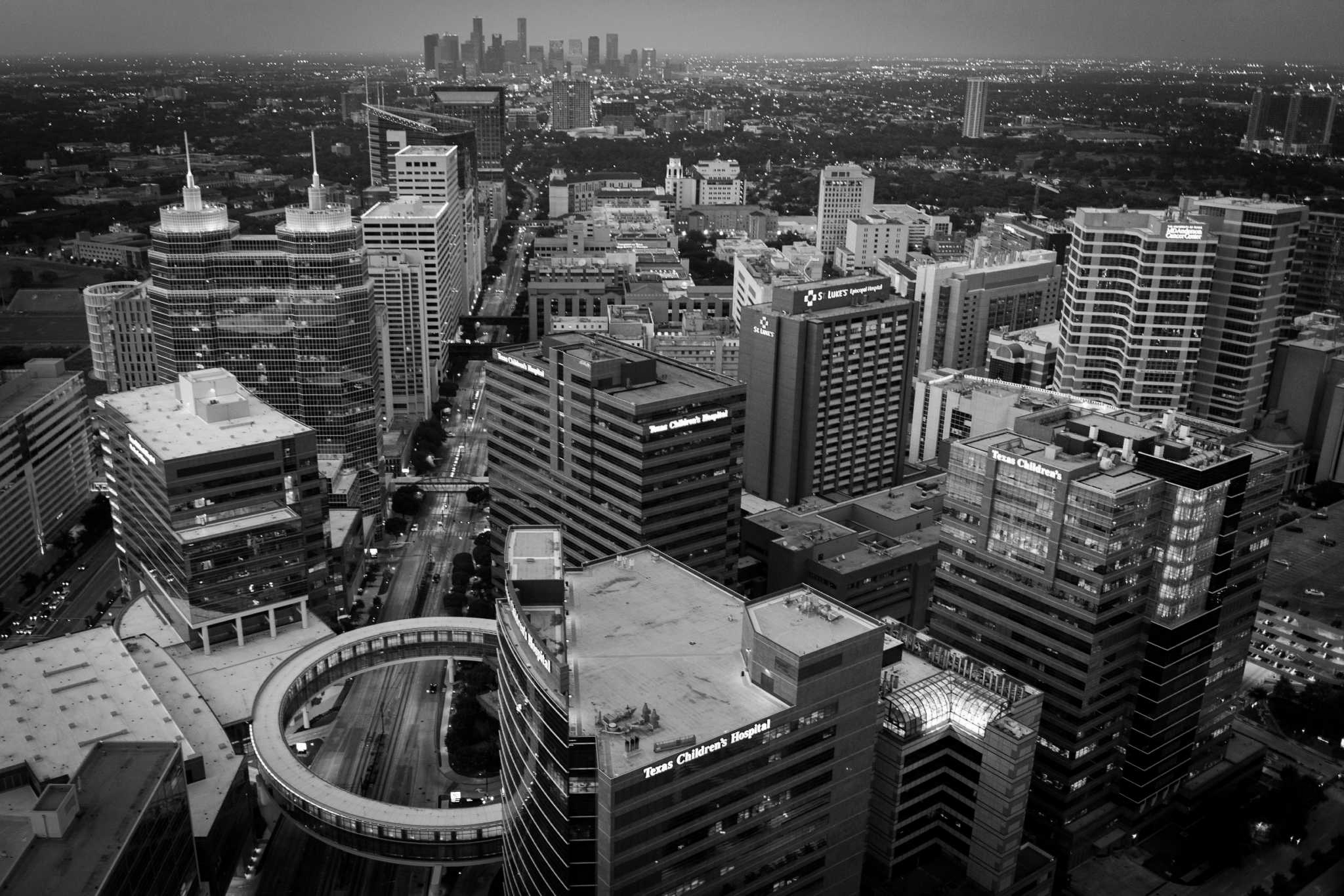 HHPO Scholarship 
Deadline to apply: Friday April 26th
At 11:59 PM

We will be awarding 3 scholarships of $300, $200 and $100. All current active members are eligible to apply. 
 
Make sure to give yourself ample time to consider these questions in depth. All recipients will be announced at our banquet on
 Friday May 3rd.
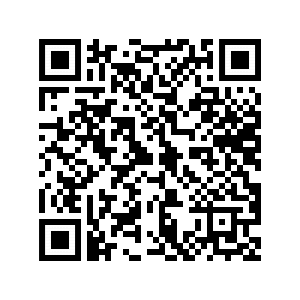 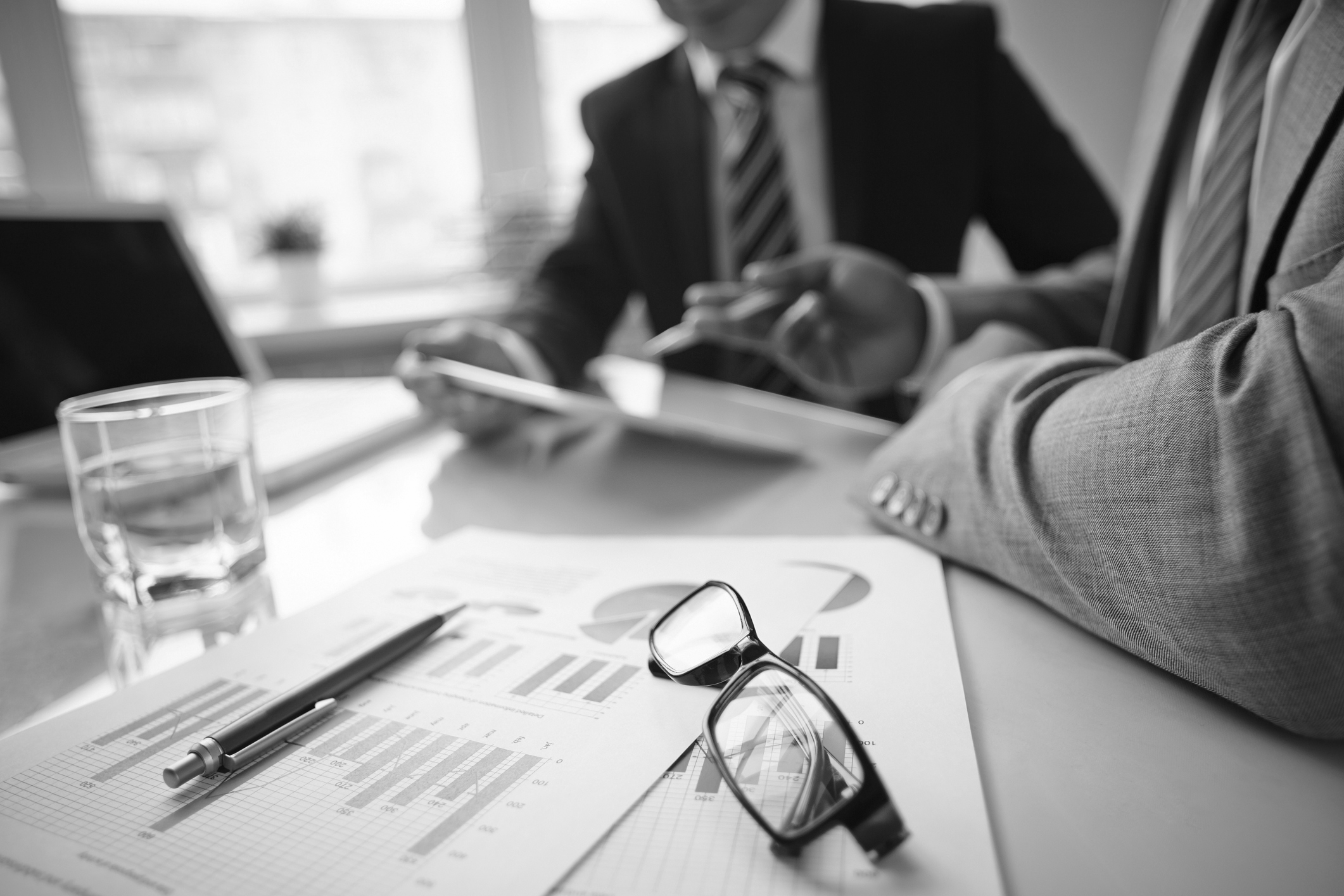 HHPO Banquet - Dundies Ed.
Tickets $6
Join us in celebrating the year’s collection of failures, success and growth!! 

Why should you go???			Theme/Attire: Oscar’s (Refer to
Food (as always)			Dundies ep. Of the Office)/
Raffles					Semi-Formal
Dancing 					
Awards					Date & Location are being	
							Confirmed
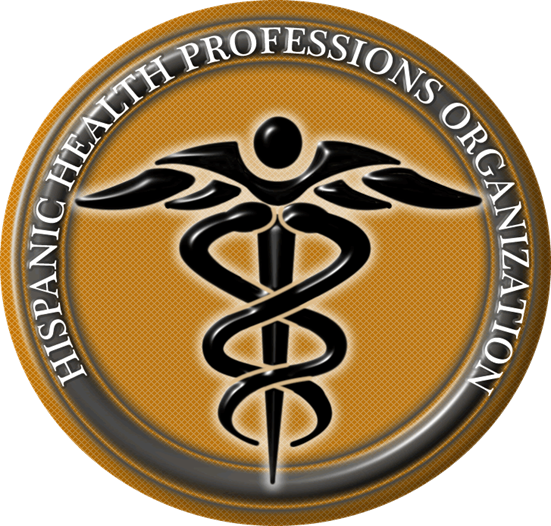 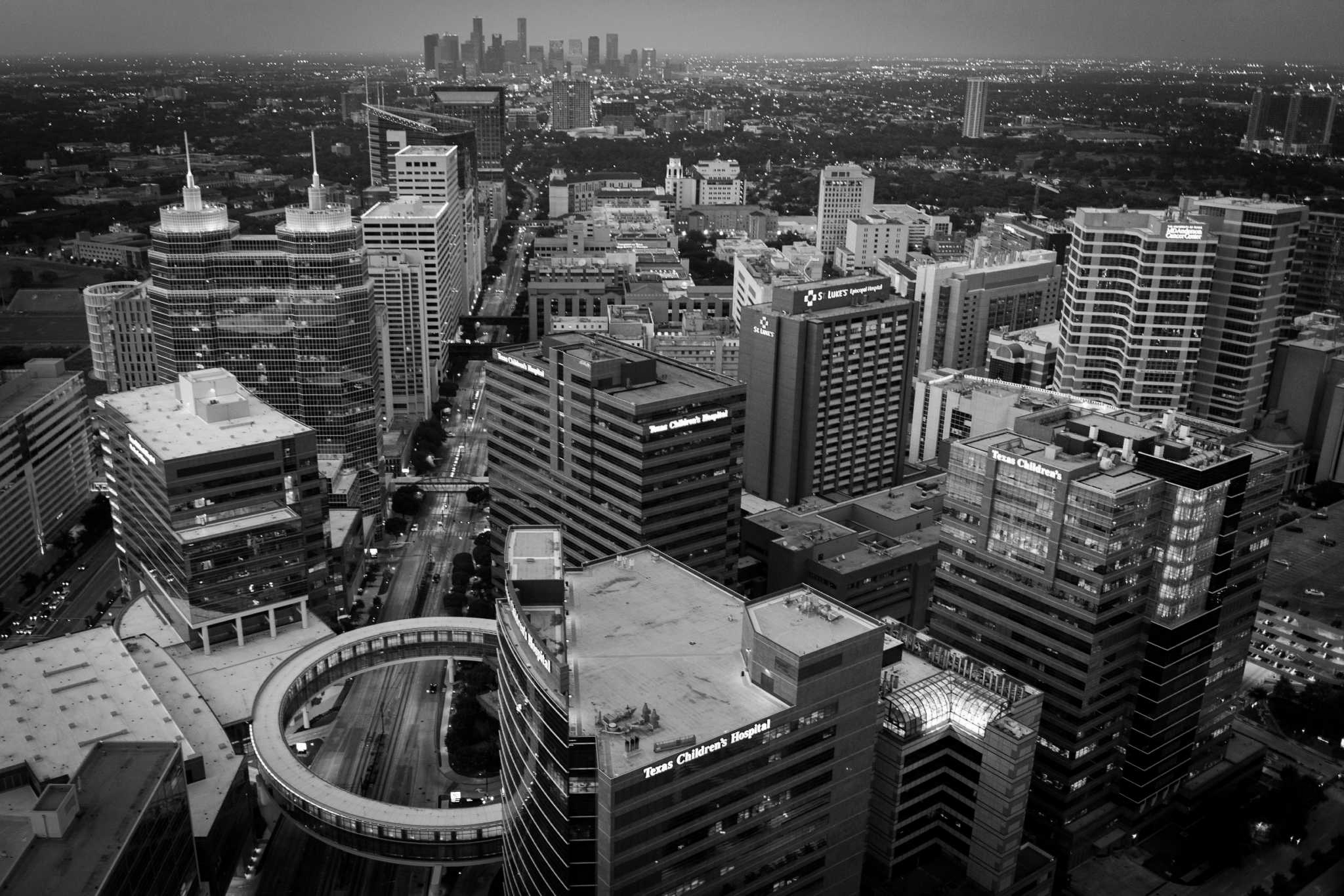 GRADUATING?
We have a cord for that!!!
Qualifications: Active member status for at least 3 semester (flexible)

If you believe you qualify please send me a message/ talk to me after the meeting.
:)
Cesar Gonzalez
VP of Professional Development
Neuroscience Major
Visual Media Minor
3rd Year
Roma, TX
I tried my first 5 hr energy today, i’m a caffeine junkie now
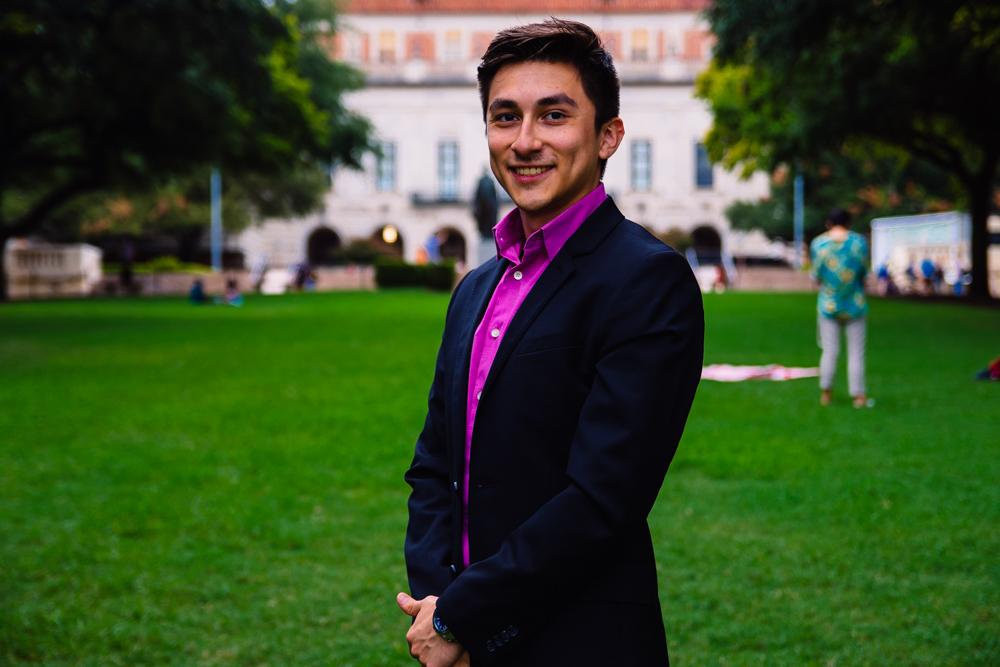 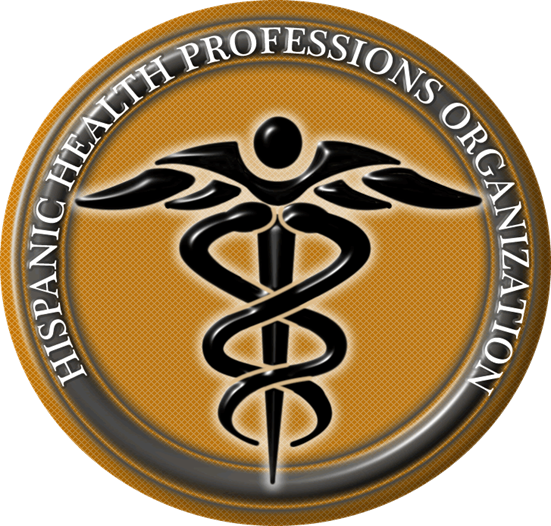 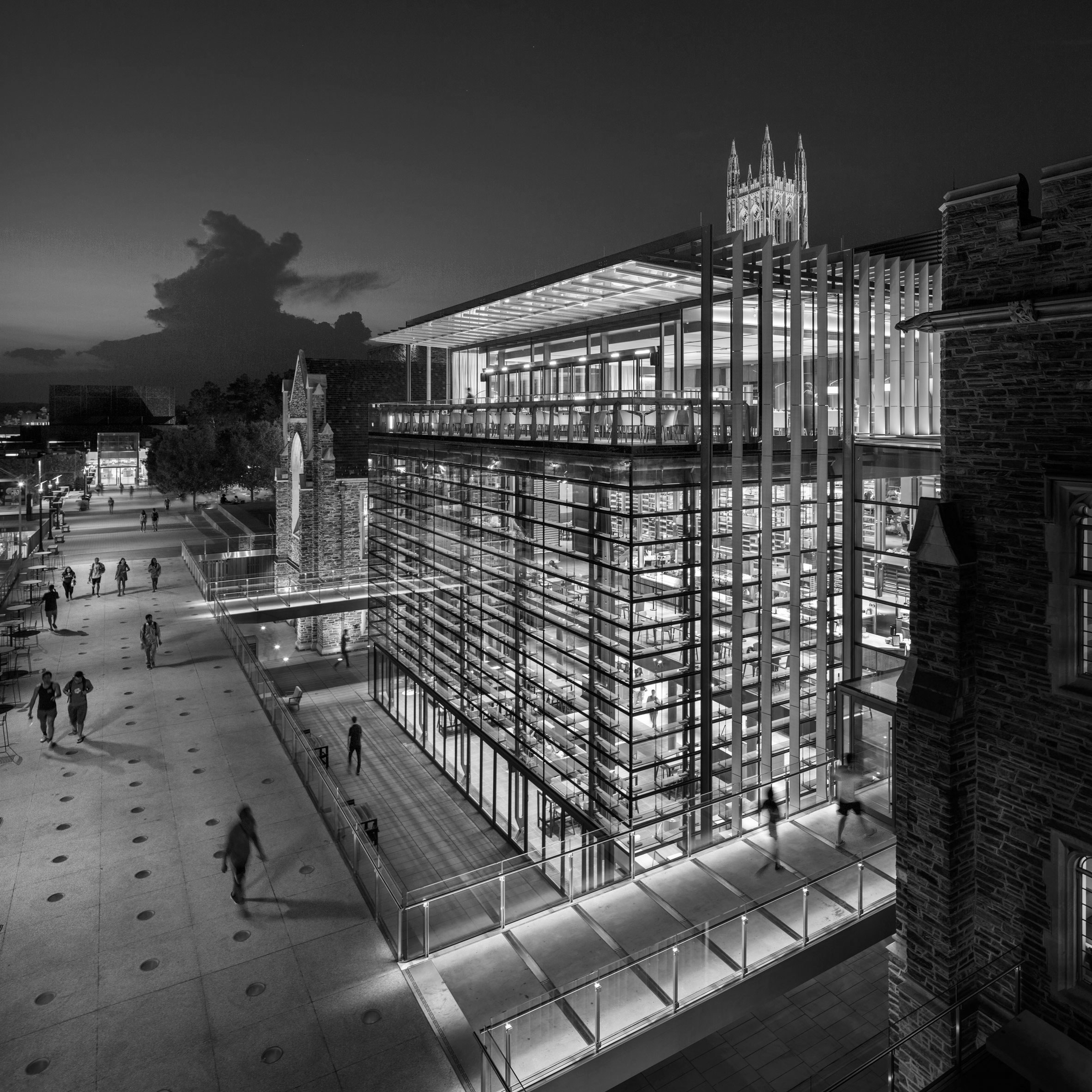 UT Health - Long School of Medicine
Saturday, March 30th /  9:45 am - 2:00 pm


Rides will be provided
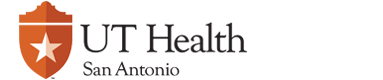 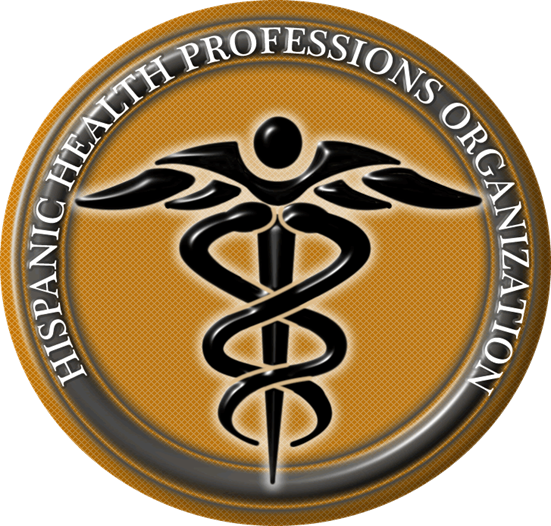 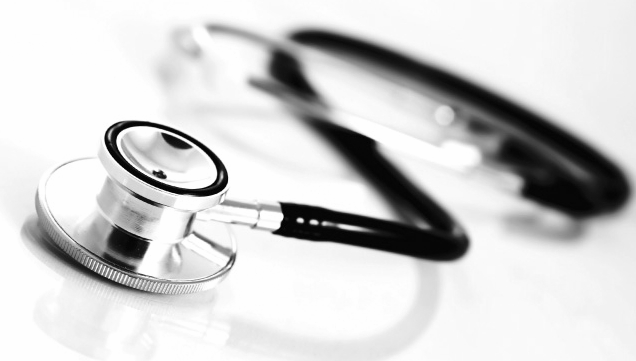 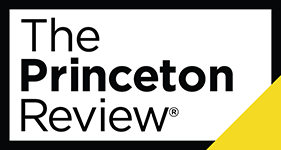 Entrance Exam Preparation
15% discount - prep courses
10% discount one on one tutoring
Our Partner
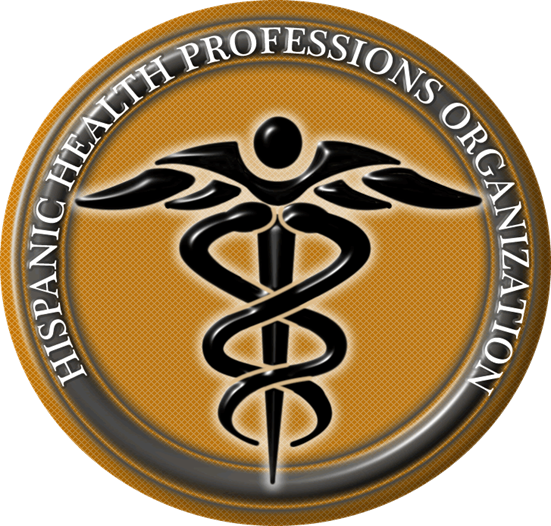 Javier Flores
VP of Community Development
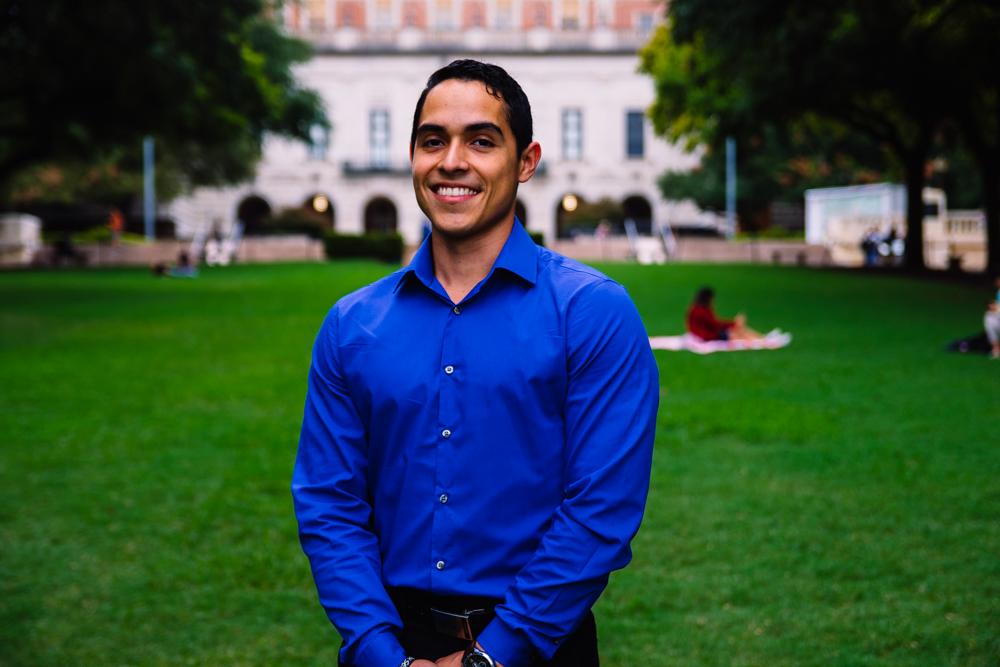 Psychology Major, Pre-PA
3rd Year
Eagle Pass, TX
Fun Fact: WE HAVE A KILLER SOFTBALL TEAM!
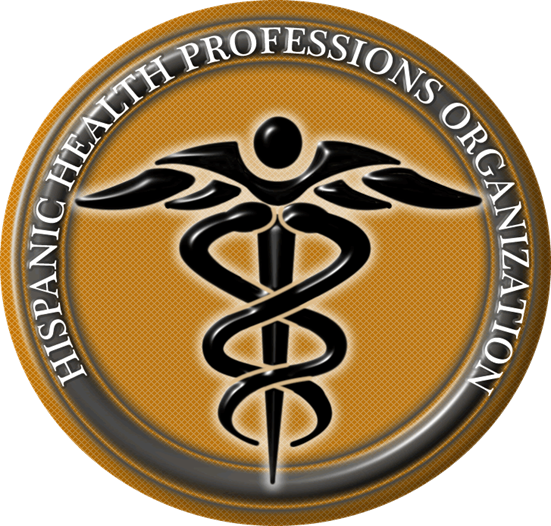 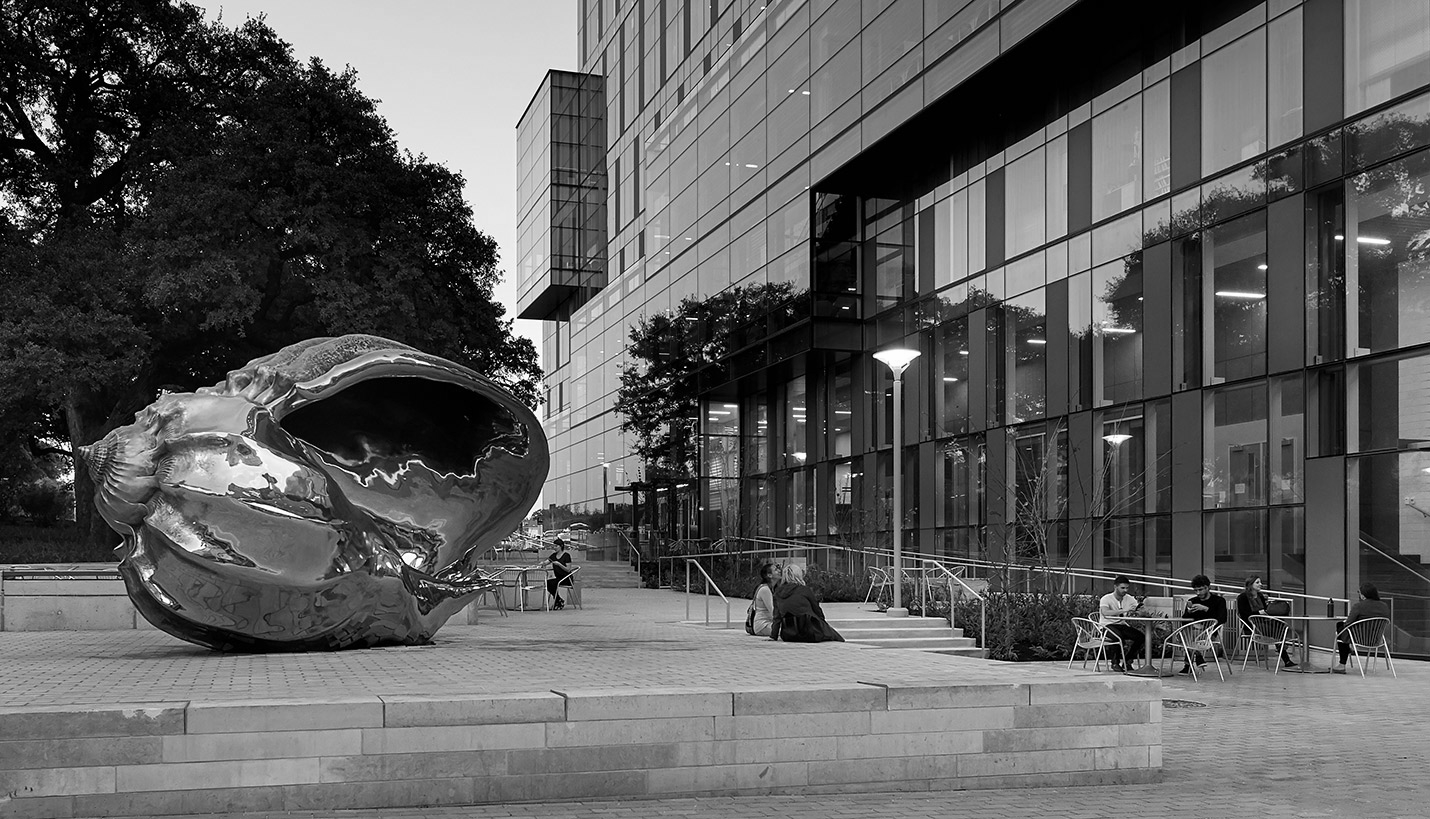 Survival of the Fittest


Date: Saturday, April 27th
Time: 10:00AM-12:00PM
Location: Pease Park, 1100 Kingsbury St.
Prizes: 1st place team - Cabo Bob’s Gift cards 
2nd place team - HHPO Shirts + Gear
3rd Place team - UT Lanyards
Then after.. We  will be having a Officer + Member social at Pluckers! Hope to see you there :)
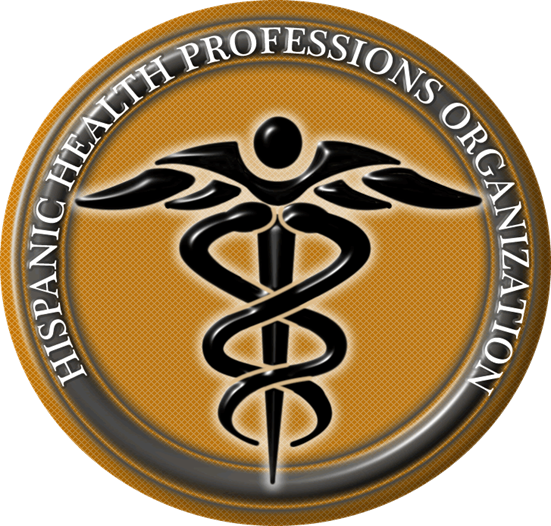 Bianca Garcia
Secretary
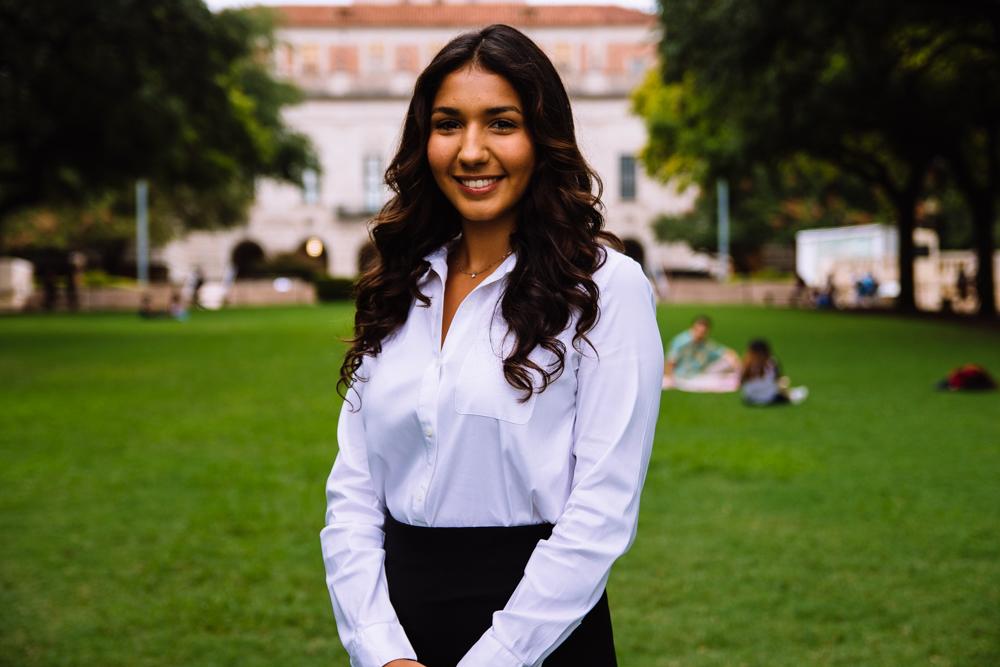 Kinesiology Major
3rd Year
Houston, TX
Fun Fact: I’m going to Israel this summer!
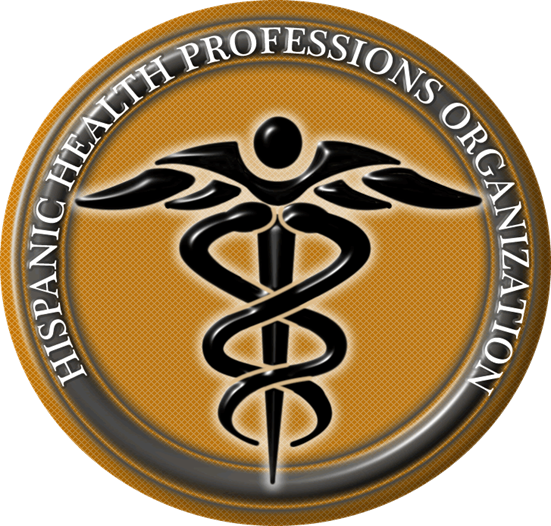 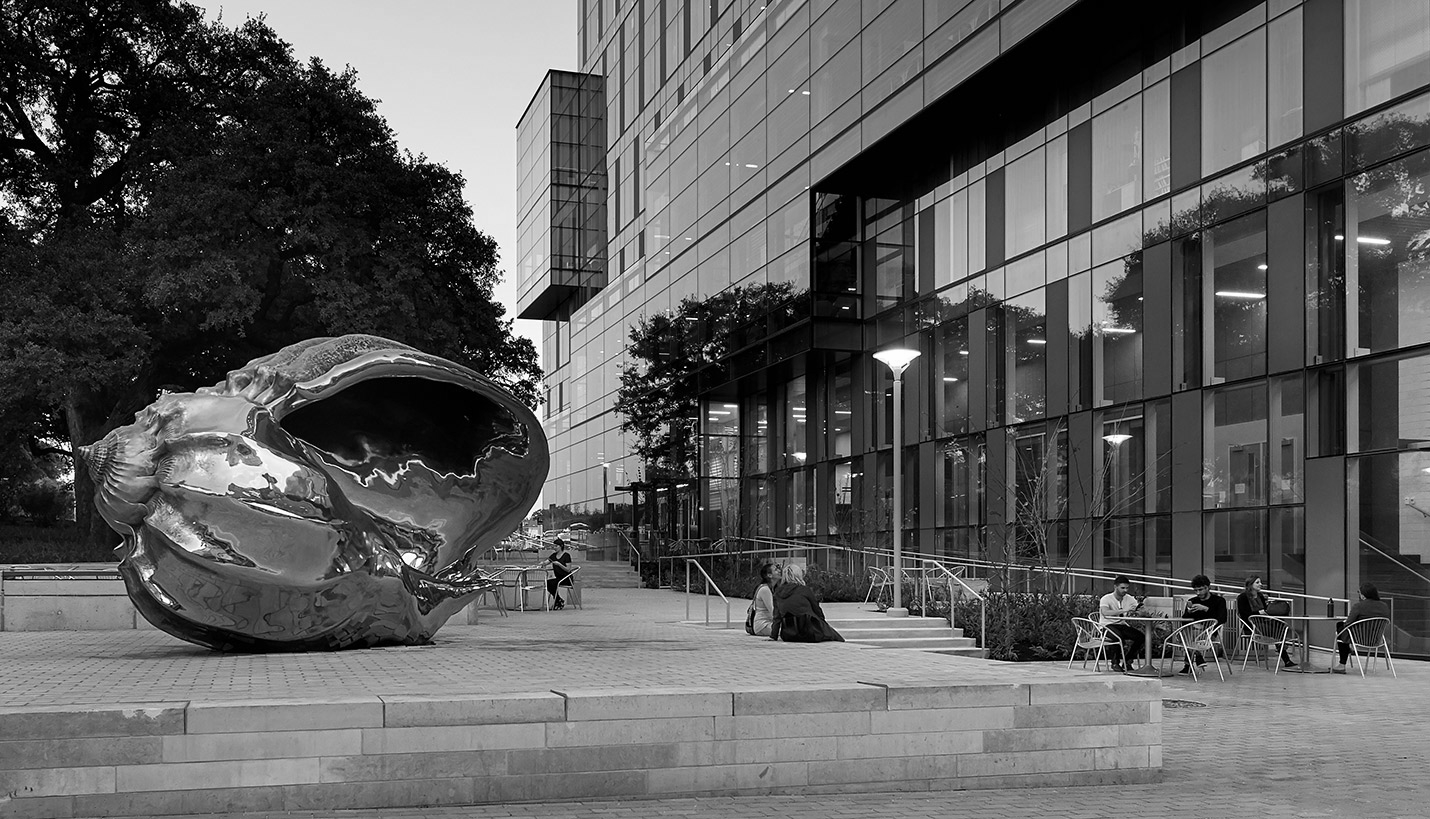 ACTIVE MEMBER POINTS


FIVE Volunteer
THREE Social
THREE Professional
THREE Fundraising
THREE General Body Meetings
The point sheet is up to date: https://tinyurl.com/yxecb6f7
Let me know if you have any questions!!
biancagarcia207@utexas.edu
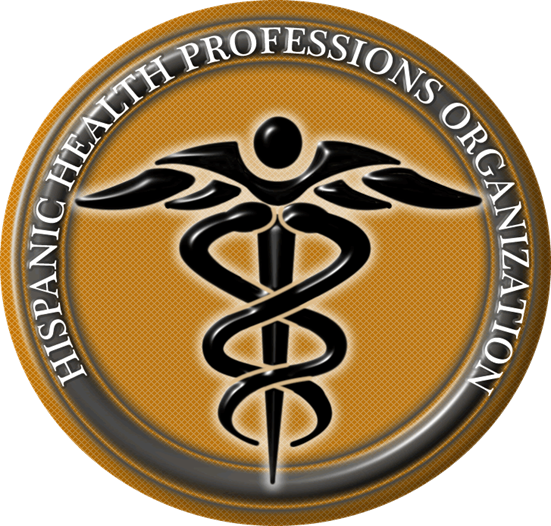 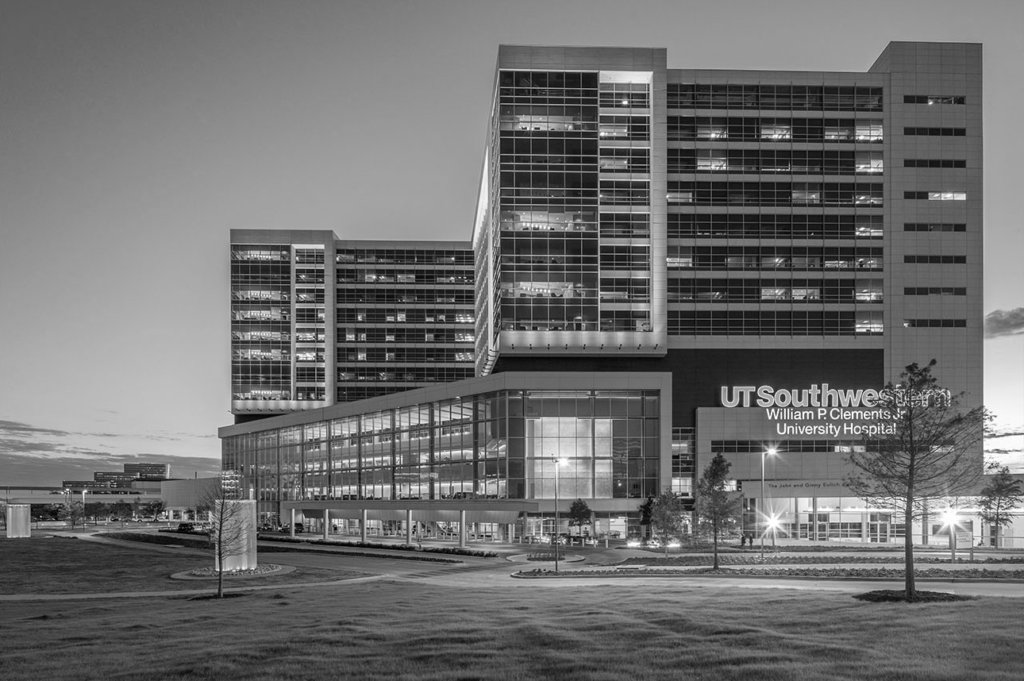 For ALL events involving head counts and ride confirmations, cancellation notice needs to be given 48 hours in advance with valid reasoning to officer hosting event. 
** If no notification is received & you are not present at the event, points that would have been earned will be deducted from that respective category of points (volunteering, fundraising, etc.)**
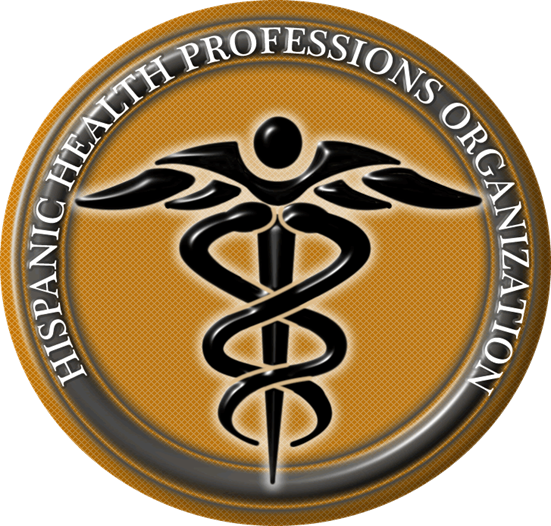 [Speaker Notes: This includes]
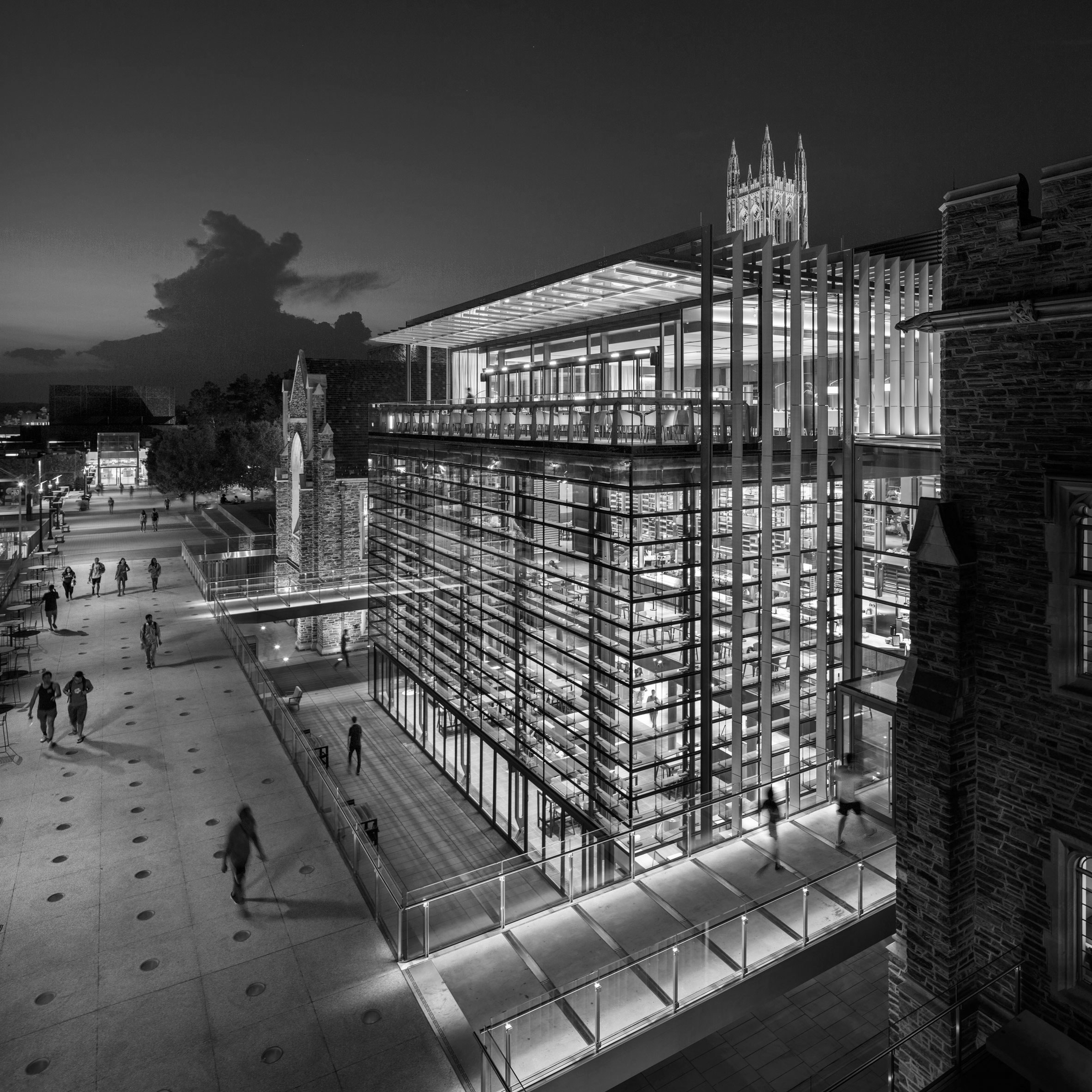 Join the GroupMe!
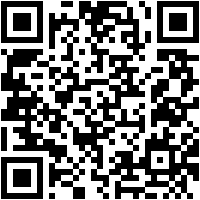 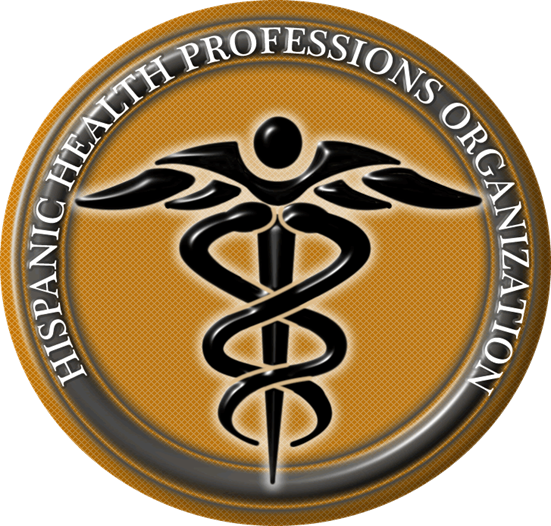 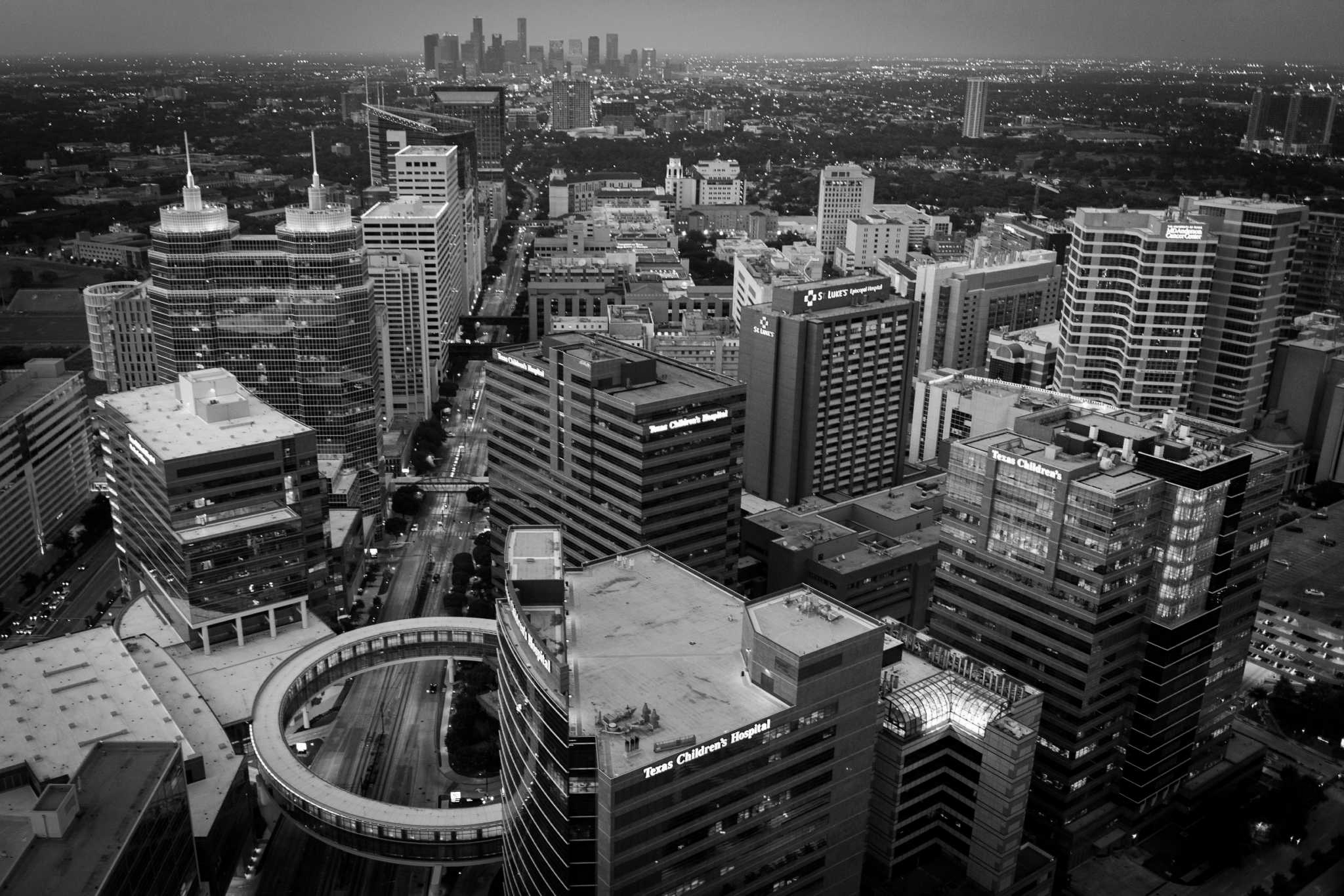 Google Calendar Link
Stay up to date!
https://tinyurl.com/yxs4qpkq
Suzett Fernandez
Financial Director
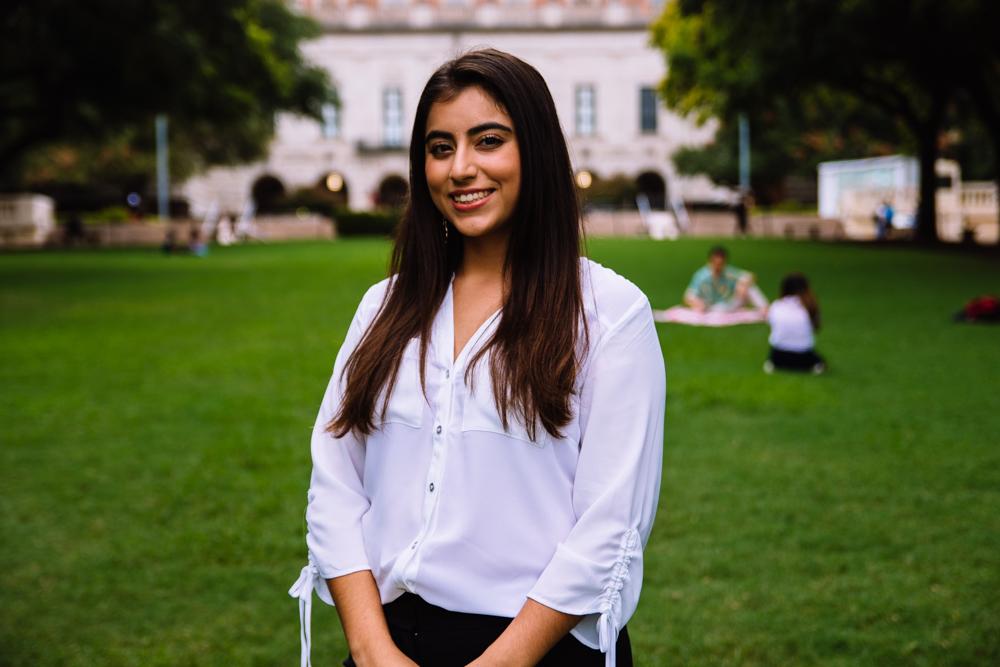 Human Development and Family Sciences Major
3rd Year
Eagle Pass, TX
I could have 888 (Vietnamese food) any day, every day
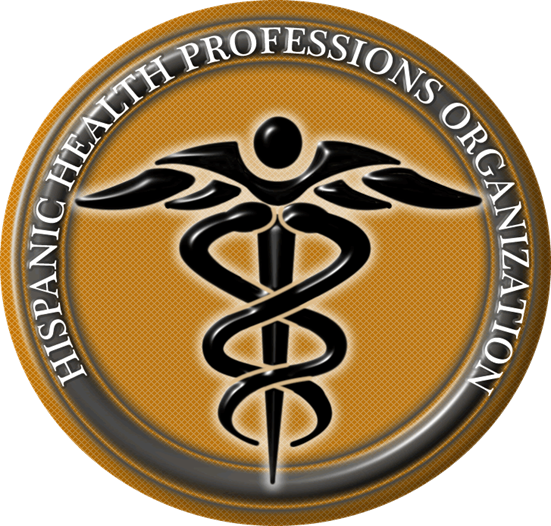 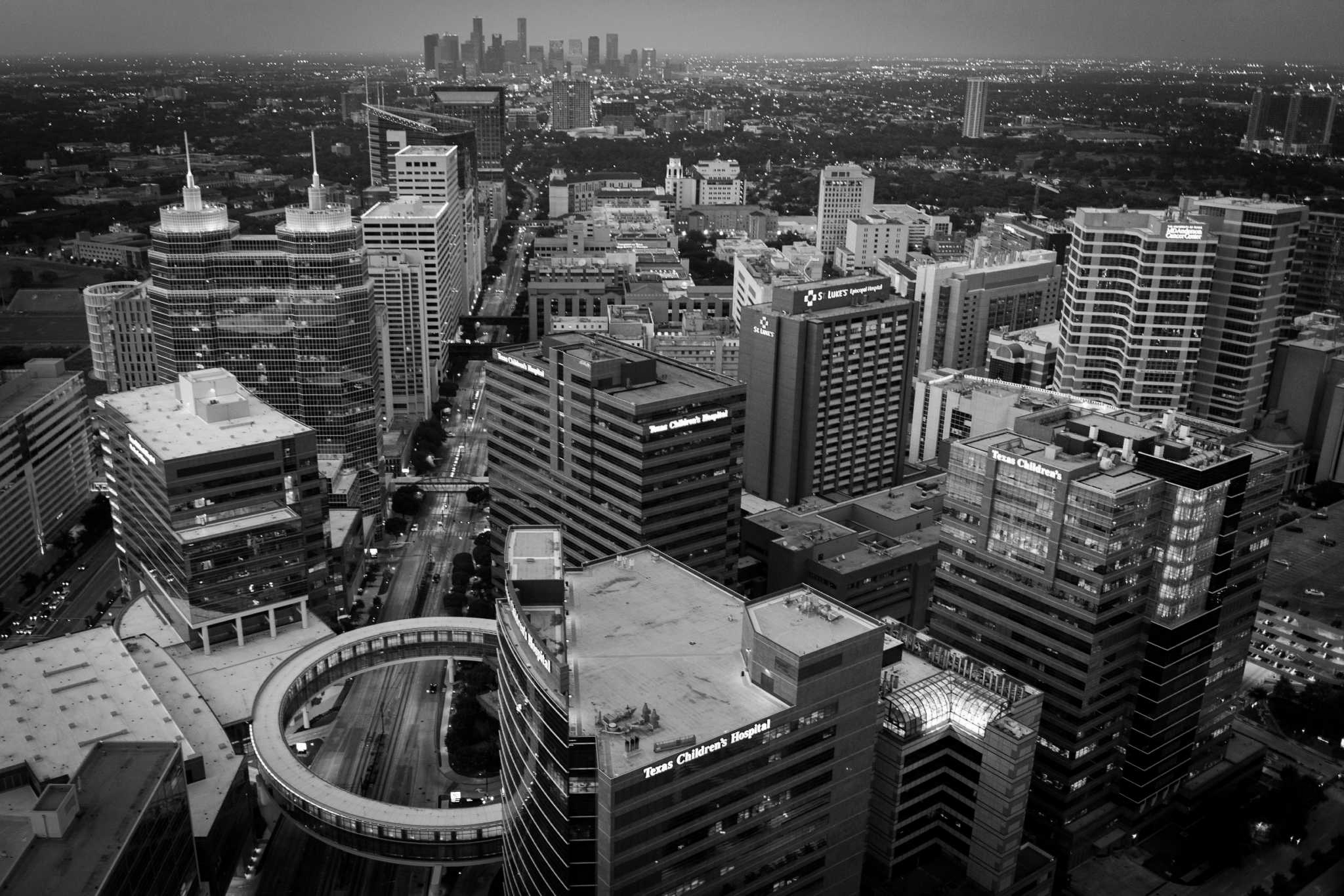 DUES
$ 30 Returning Members
$35 New Members
Includes a Tshirt!

Venmo: @Texas-HHPO
(Please state New/Returner)
Paypal: texashhpo@gmail.com ($2 fee)
Cash or Card
**Email: sfdzz97@gmail.com
- include your name, EID, phone number

** Increases by $10 after 3rd GBM**
Emmanuel Rayas
Volunteer Director
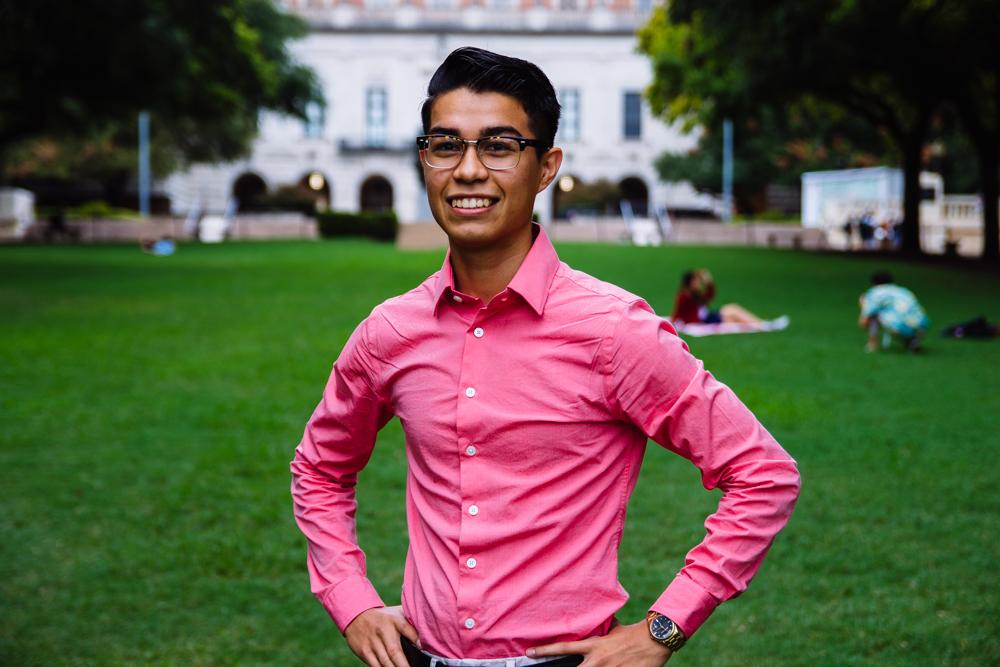 Biochemistry, BSA
4th Year
San Antonio, TX
Cesar is really slow.
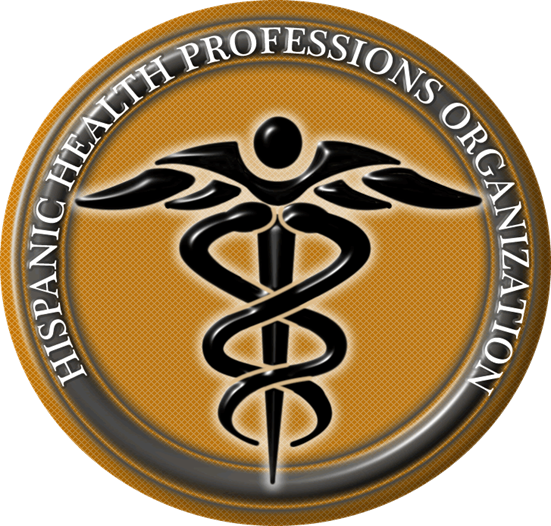 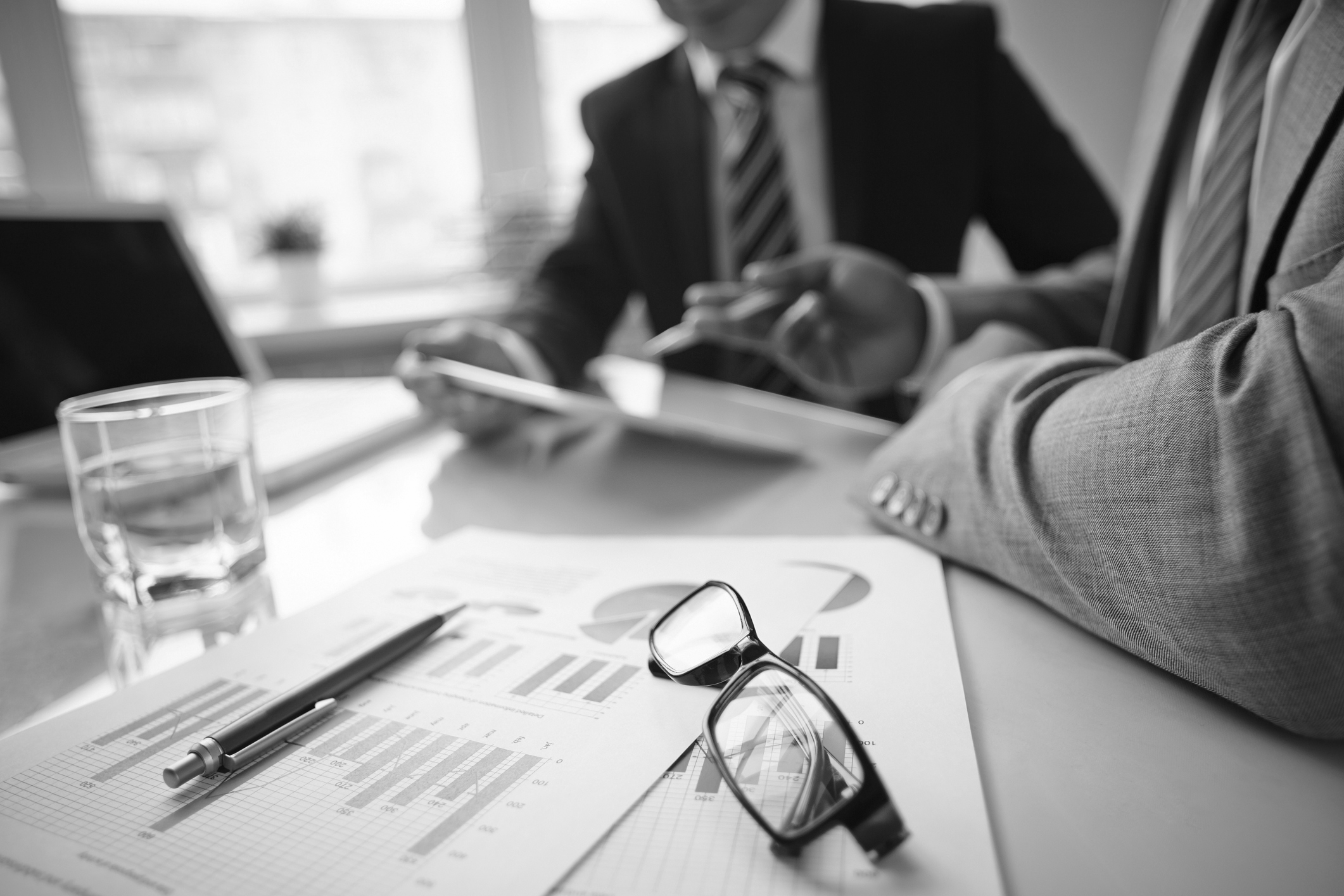 Women’s Health Care-Packages
Tuesday
  
April 30, 6-8:00p

SZB 286
Volunteer Point Options
Donate money
Donate one or more:
Deodorant
Insect repellent
Toothbrush
Pads/Tampons 
(3)    Attend the event to decorate and deliver the care-packages to a women and children’s shelter.
Sign-Up
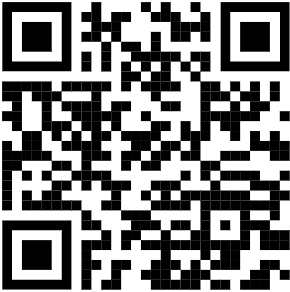 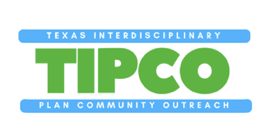 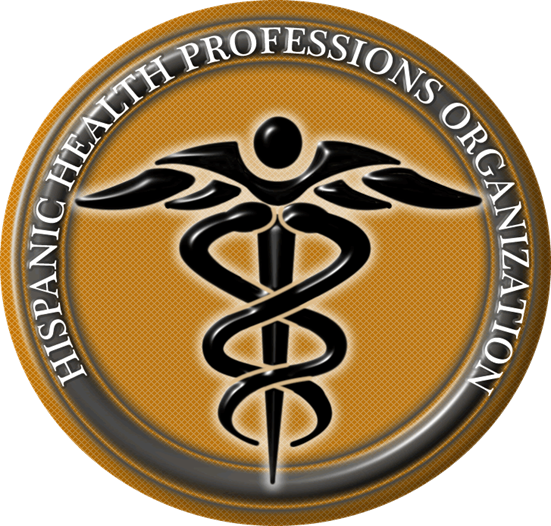 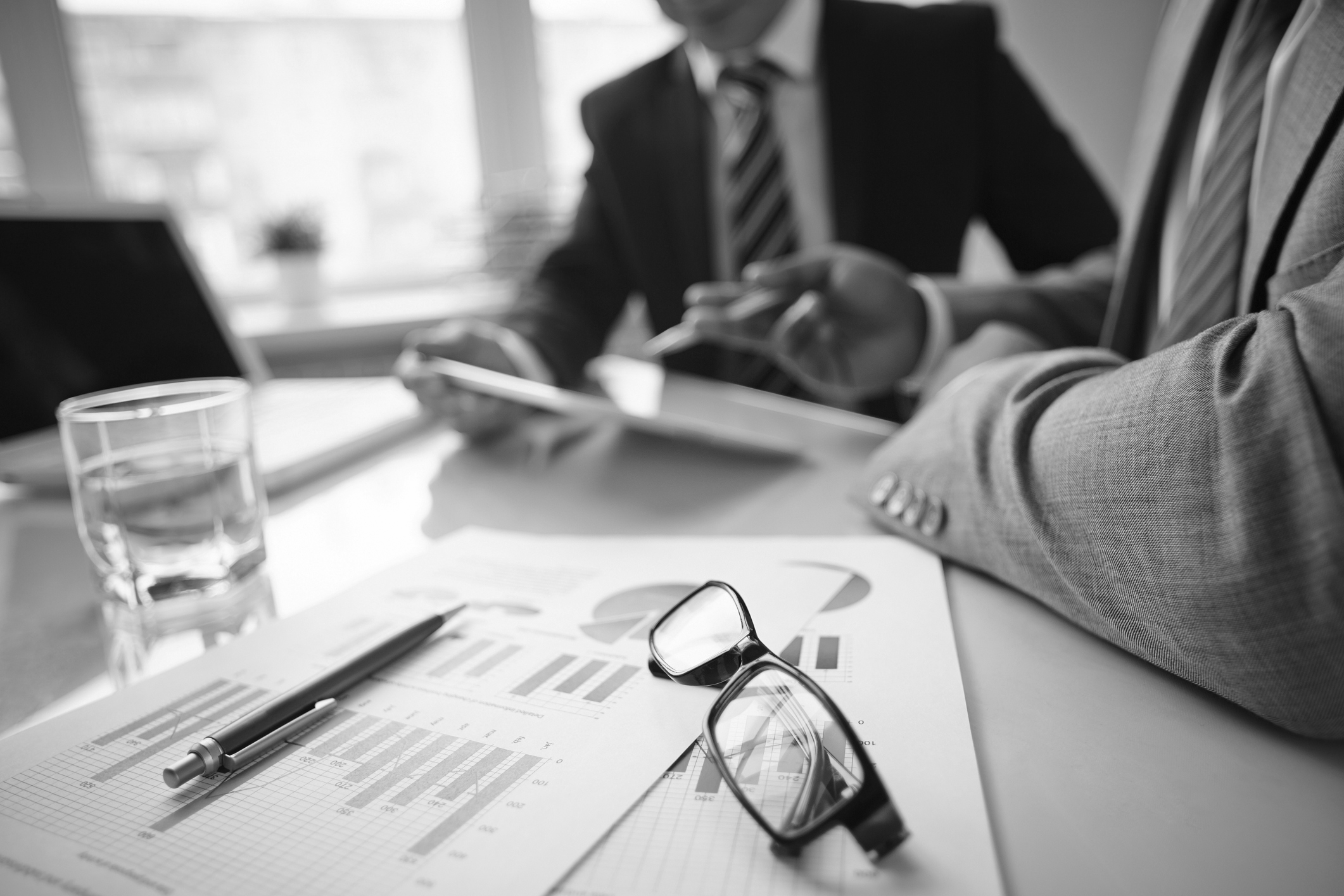 5 Populations, 5 RE’s
Recurring Events
(RE’s)
The Youth

Communities in Schools
The Homeless

Homecooked Fridays
The Elderly

Bingo at The Nursing Home
The Public

We Are Blood
The Incarcerated

Inside Books
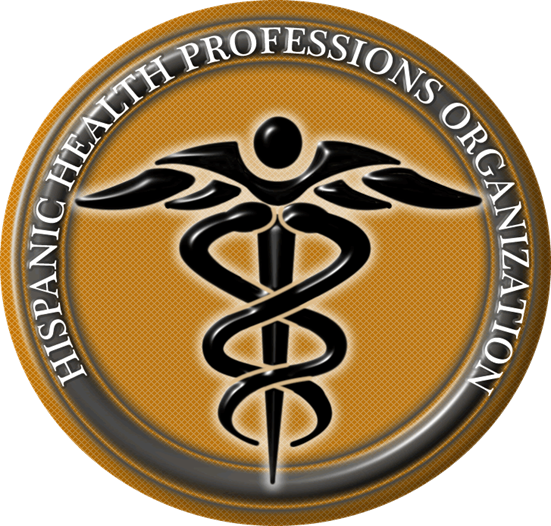 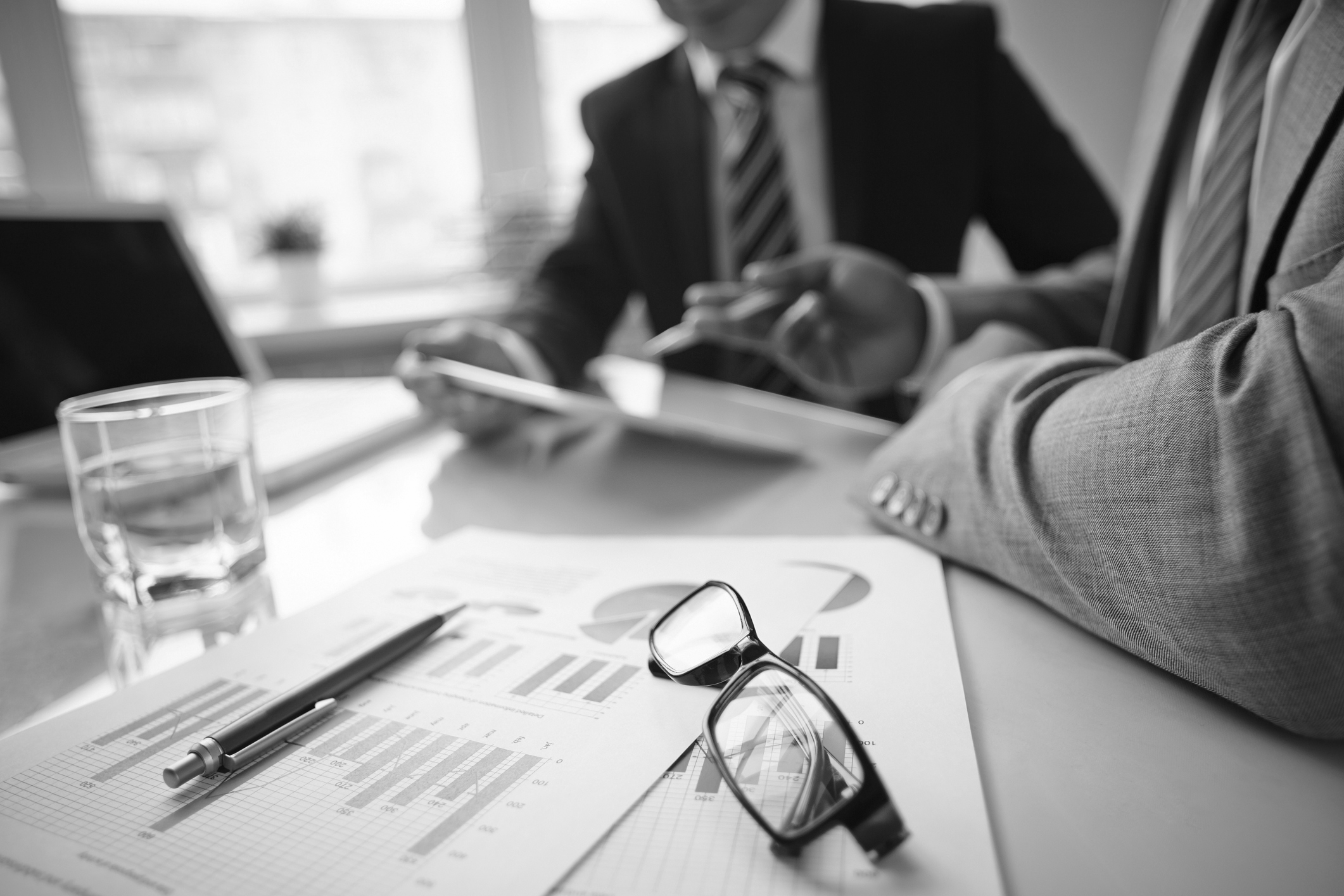 Nursing Home-Bingo
Friday
  
April 26, 7:00p

We take the bus together
(6:45p)

Or you can drive
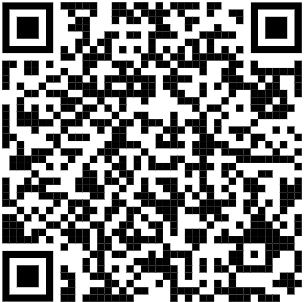 Where

Bus stop 18 on
Trinity and MLK


2806 Real St
Austin, TX  78722
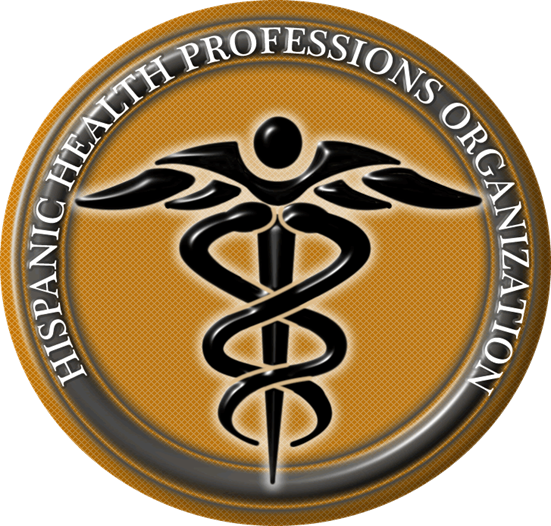 Marcelo Pintos
Social Director
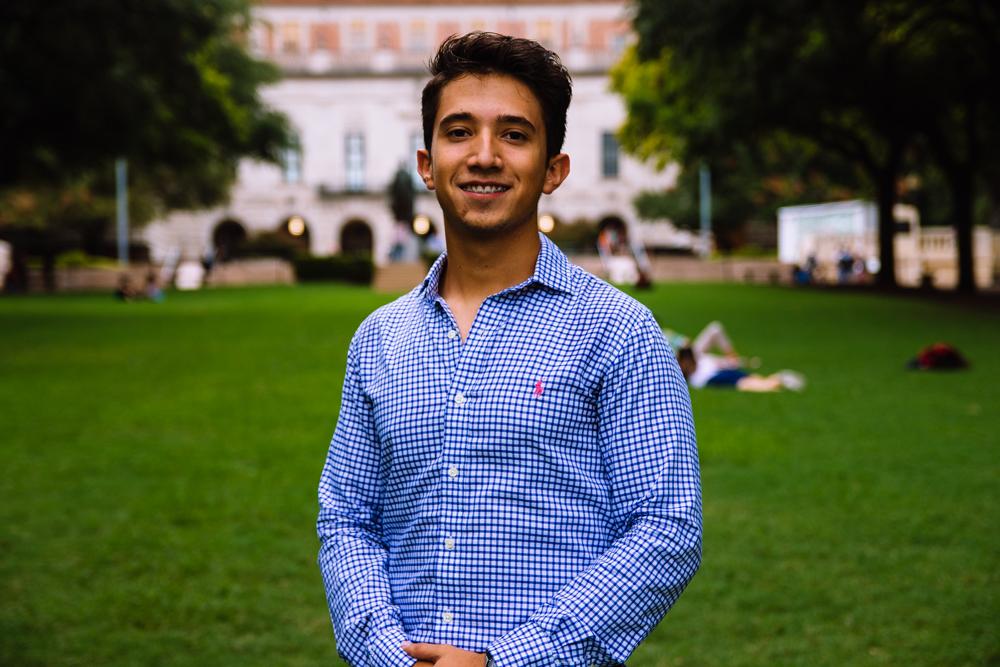 Biochemistry BSA Major
3rd Year 
Mcallen, TX / Reynosa MX
Fun fact: I’ve been in school all day so I am going casual
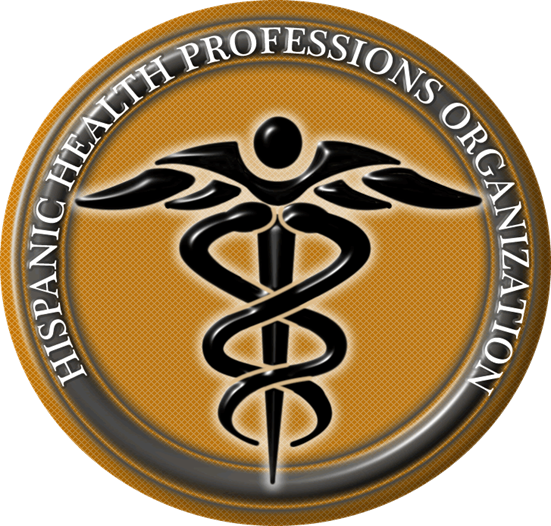 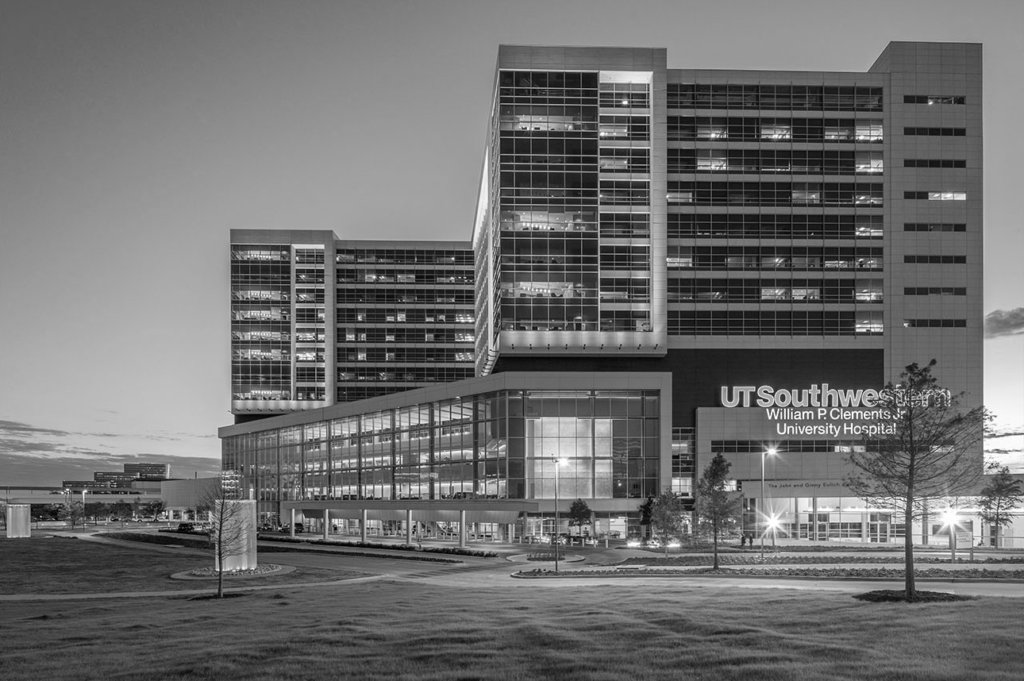 HHPO’s Boat Party














nndjd
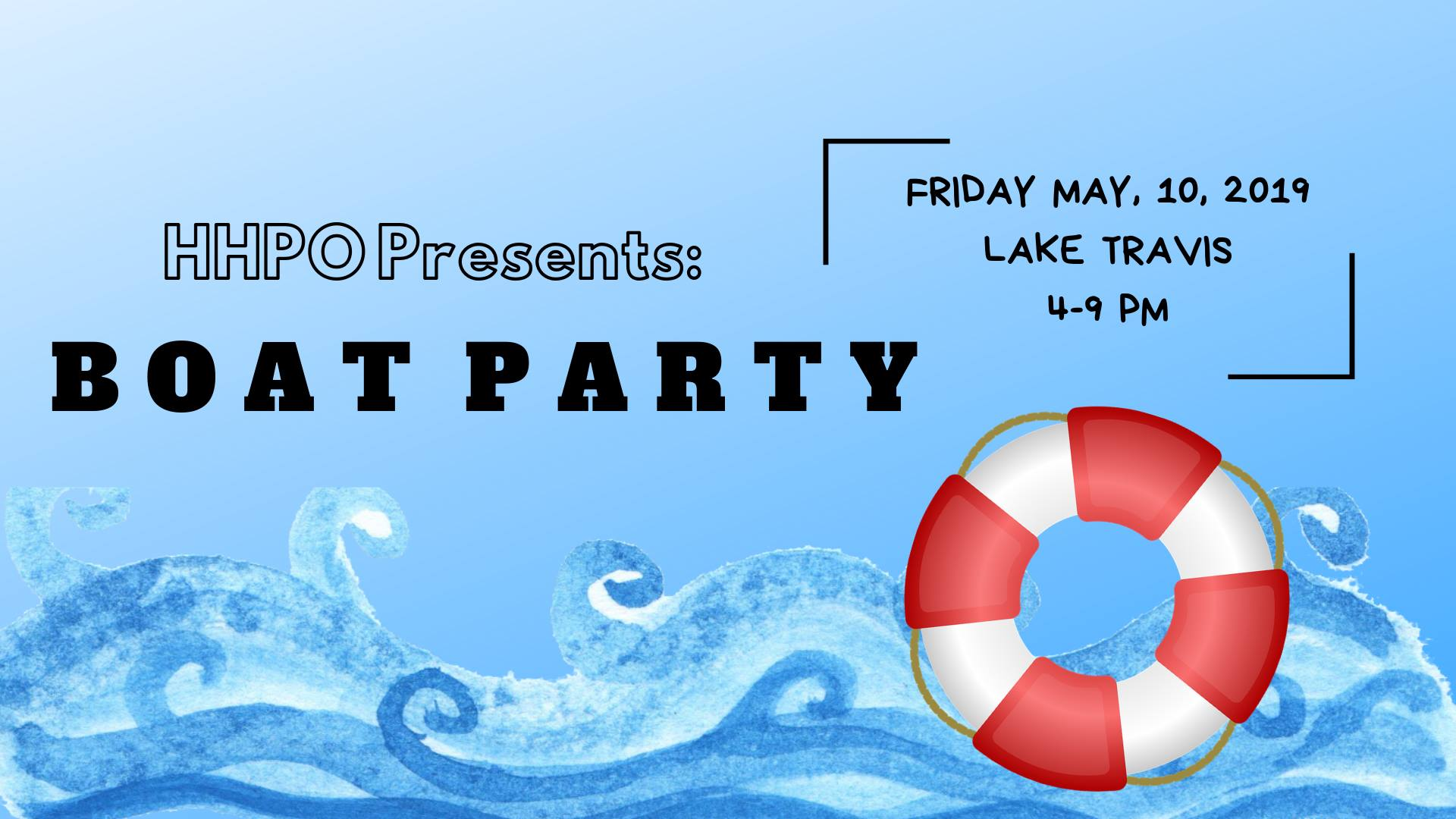 Your ticket includes:
Party bus ride to and from the boat  (45min)
Food 
Drinks
BOAT PARTY IN LAKE TRAVIS!!
$30 for members and $40 for non-members
Bus departs at 3:00pm
Deadline to pay is May 3rd
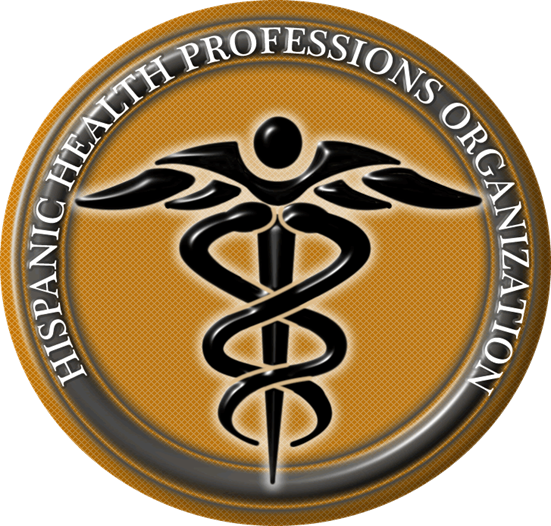 [Speaker Notes: This includes]
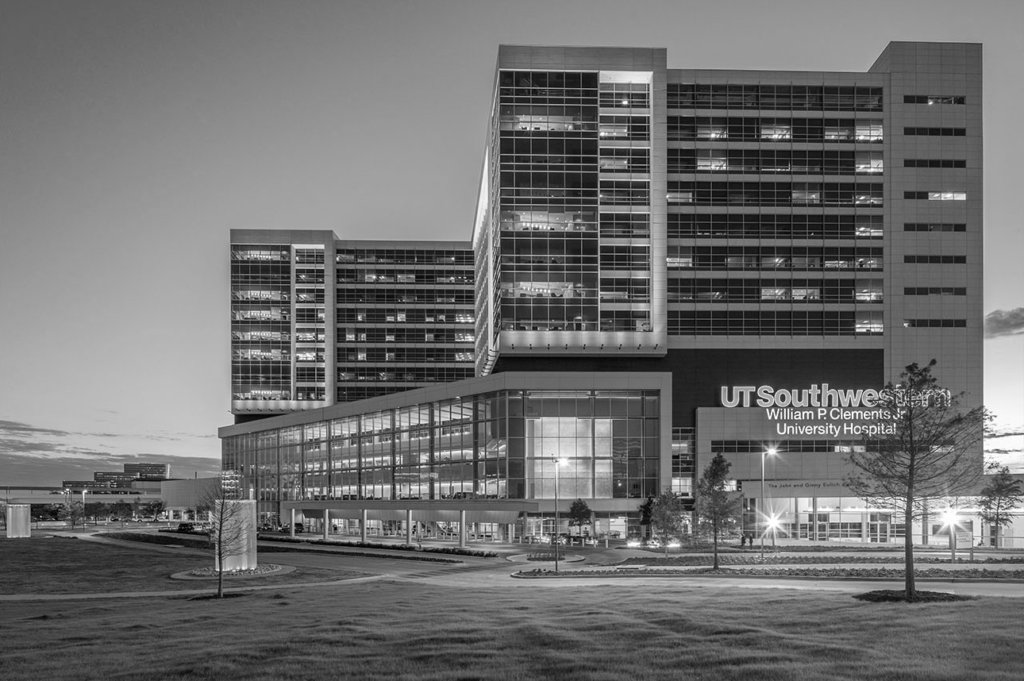 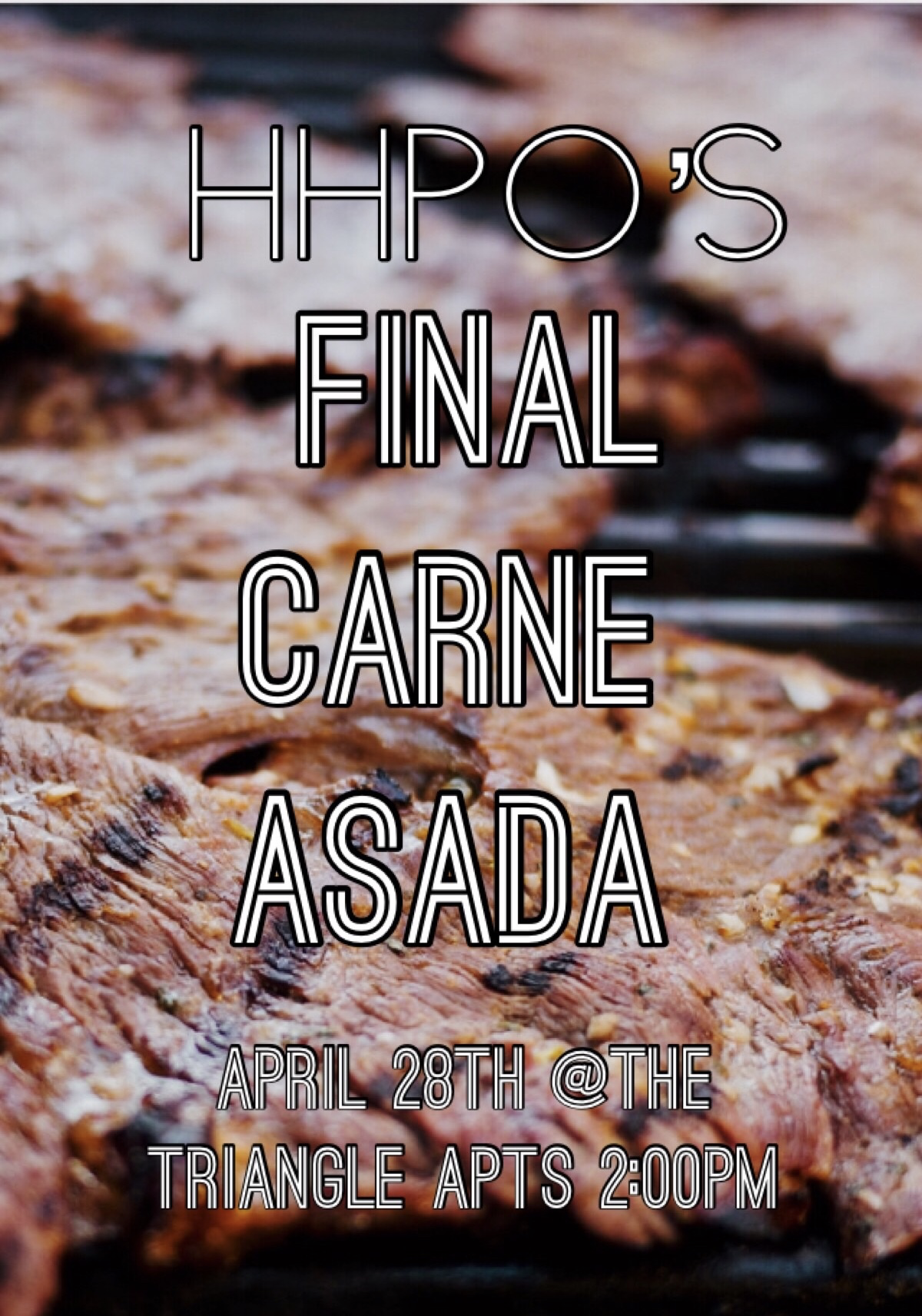 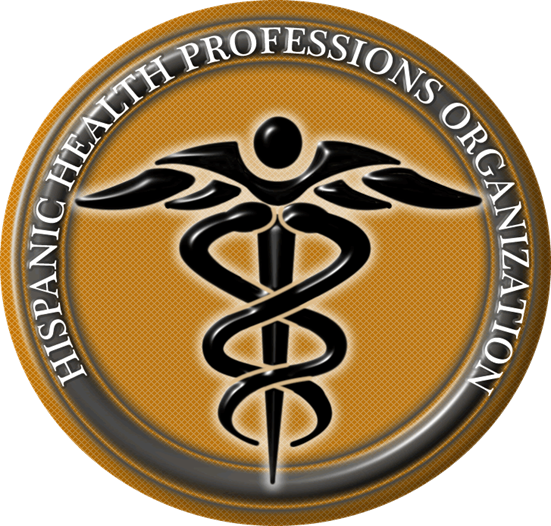 [Speaker Notes: This includes]
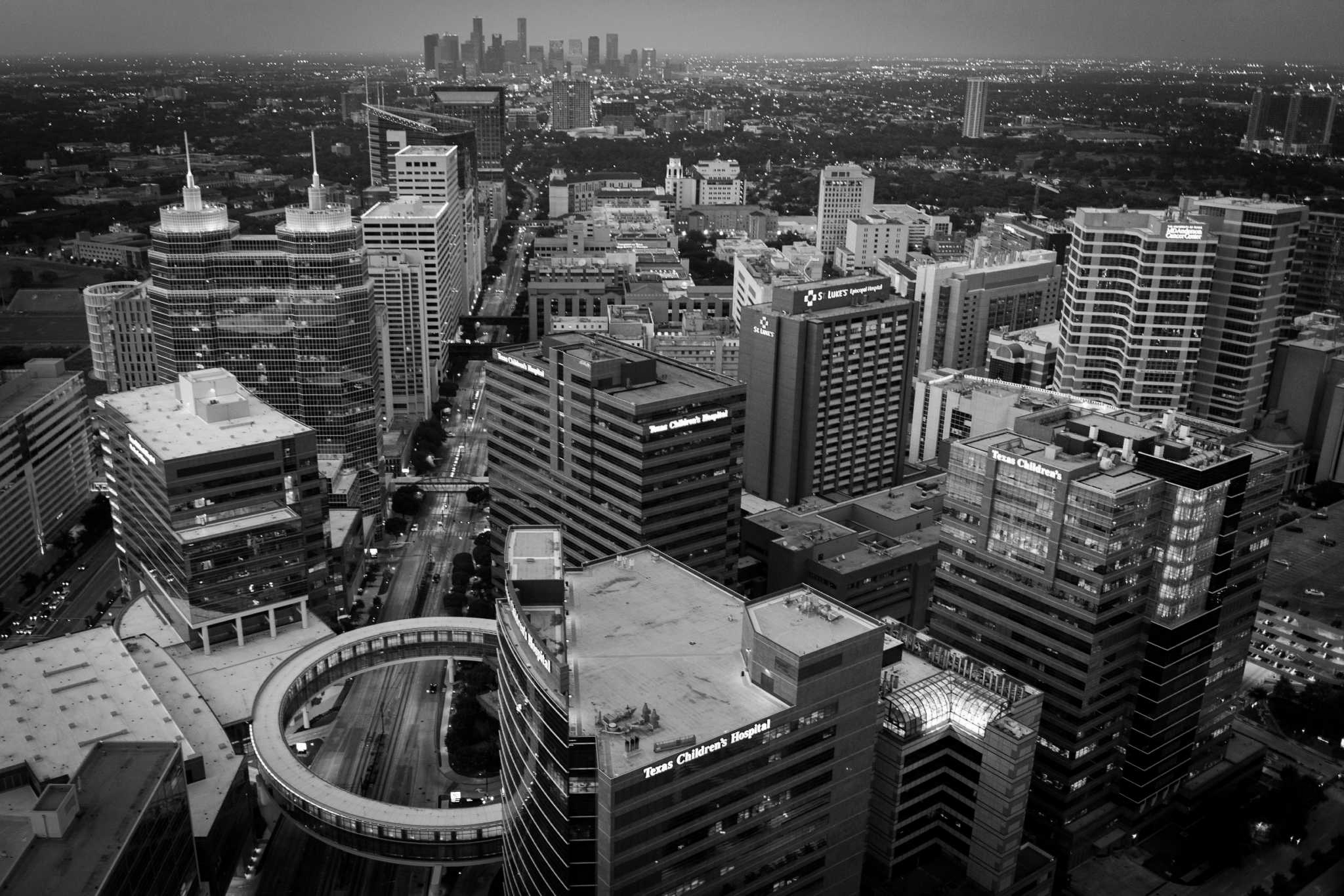 Softball Team
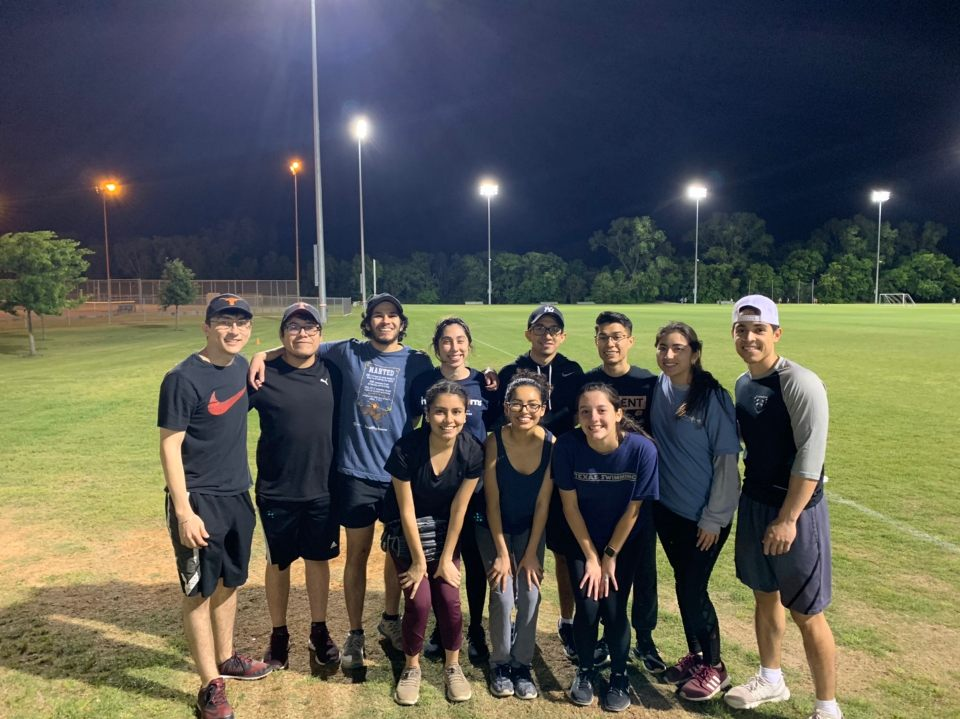 Andrea Martinez
Archives Director
Human Development and Family Sciences Major
3rd Year
Eagle Pass, TX
Fun fact: 7 more weeks til the semester ends!! :)
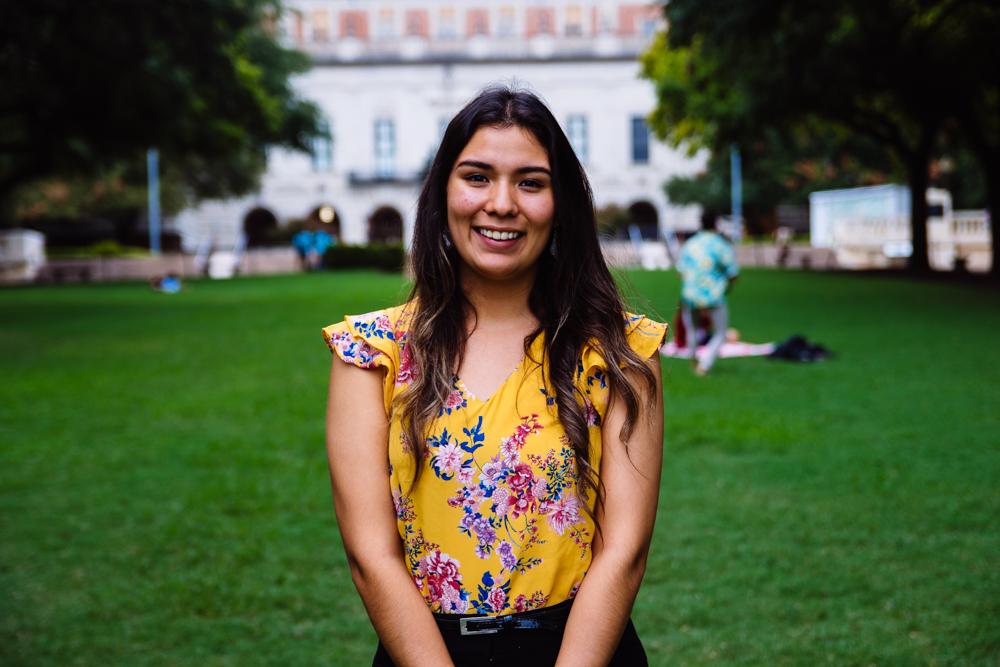 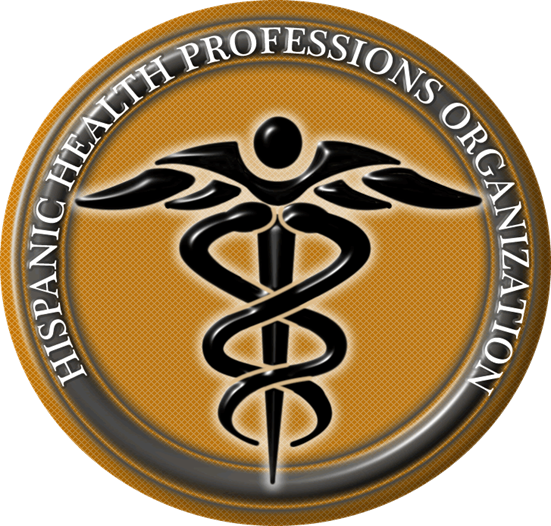 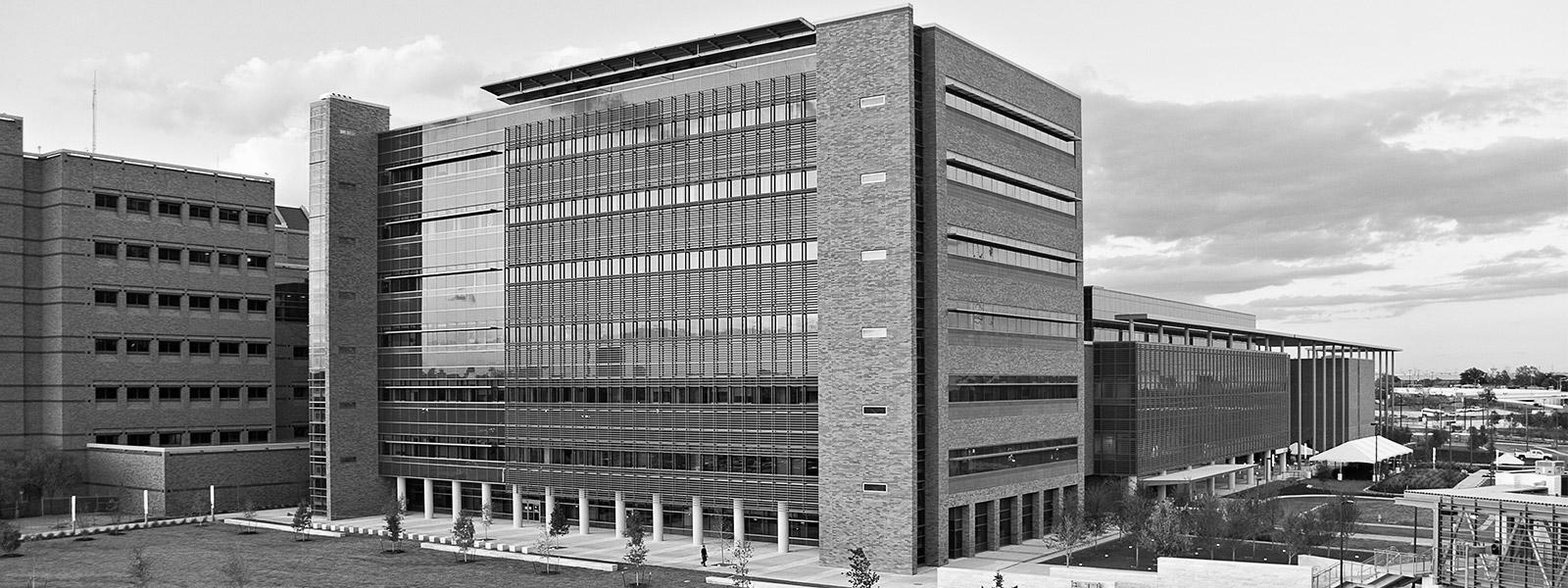 Scrapbooking Social
Sunday 4/31 @ 6pm in the SAC activity room -
Sign up here for live updates via GroupMe:
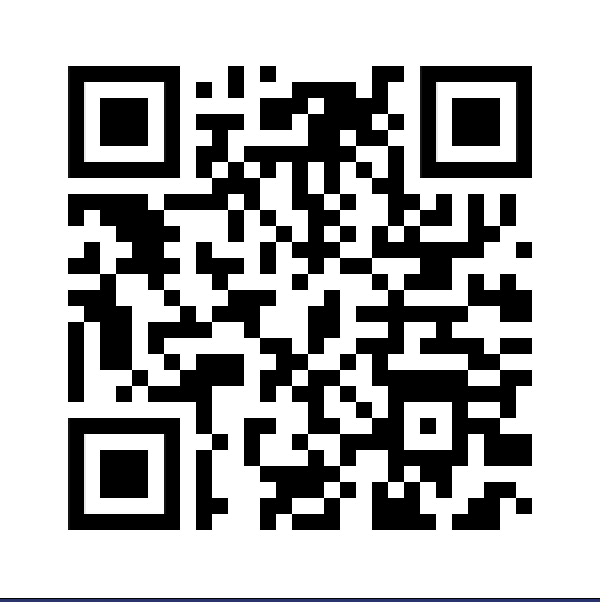 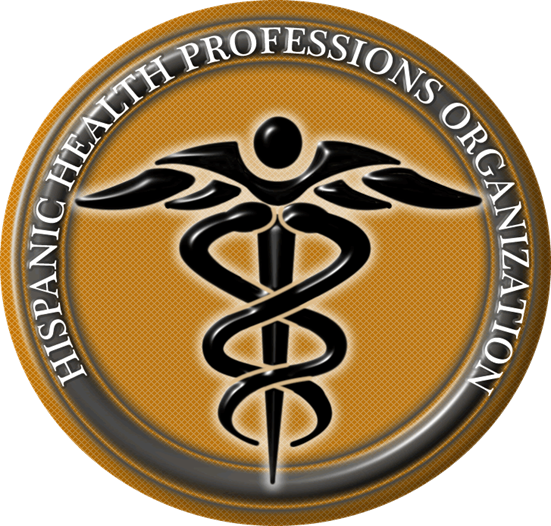 Valeria Sornia
Public Relations Director
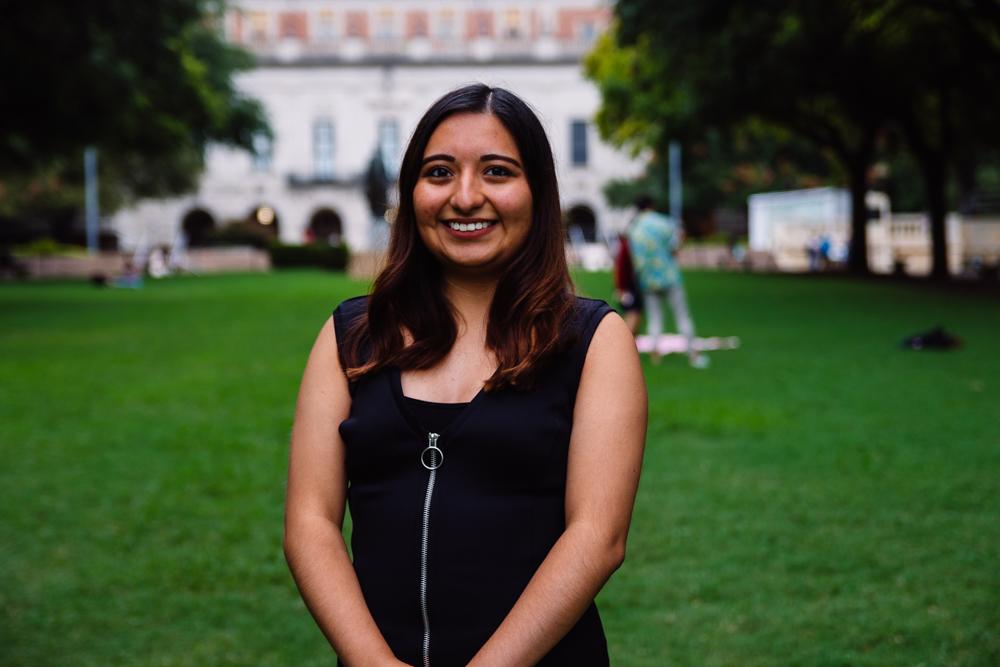 Neuroscience Major
3rd Year
Eagle Pass, TX
I’m going to Lollapalooza Chicago in the summer and I AM HYPED!! :D
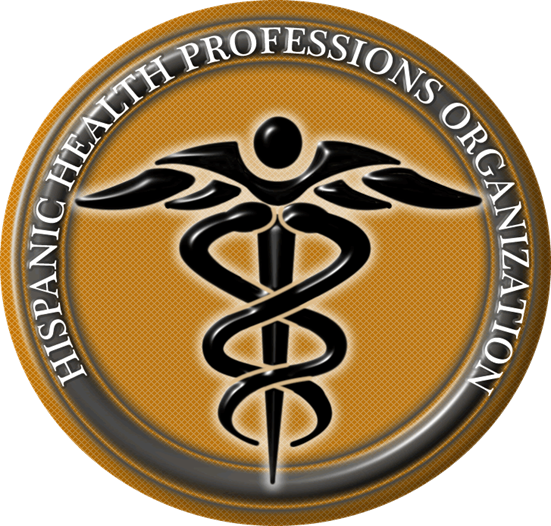 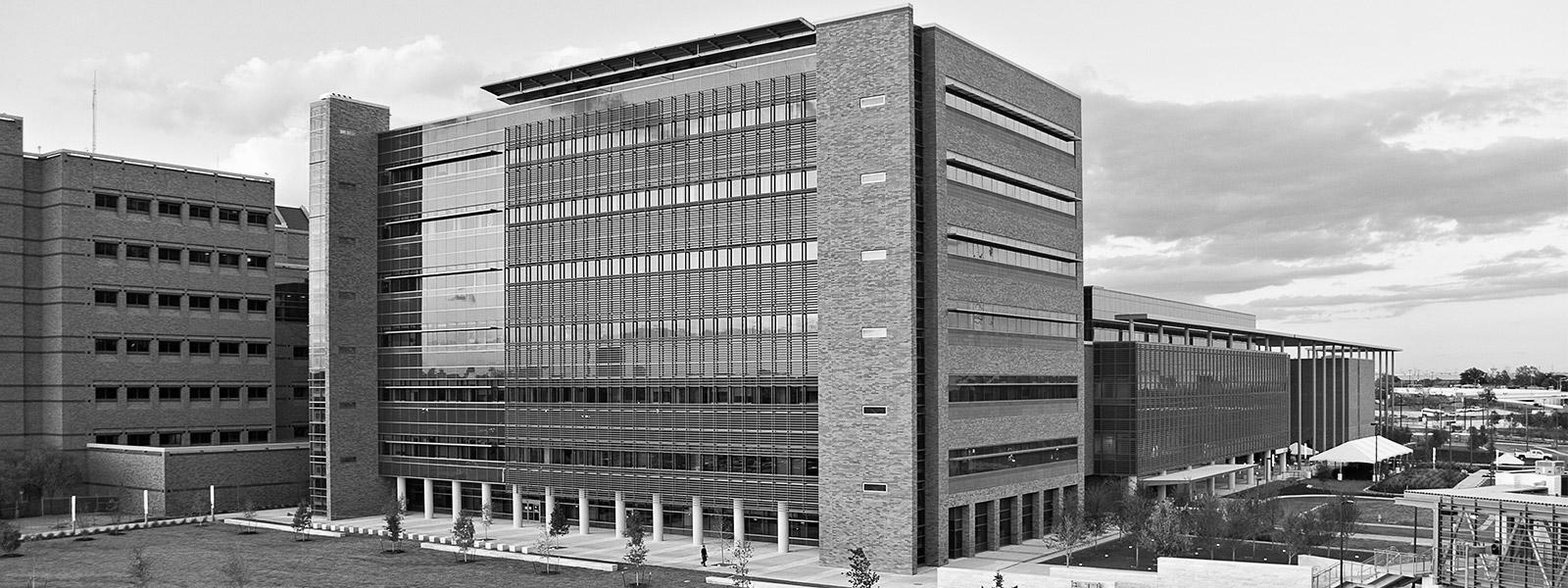 Professor/Class Review Sheet

BRAND NEW!
EXCLUSIVELY for HHPO Members/Officers
Can view + edit 
Great resource for pre-reqs, anyone in the pre-health field 







https://docs.google.com/spreadsheets/d/1yFiFYk8PxIwB7DDM9KXw0afmJlyQE1fdwDvrMkjPbh8/edit?usp=sharing
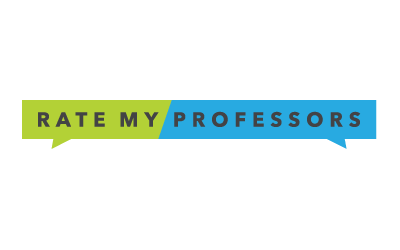 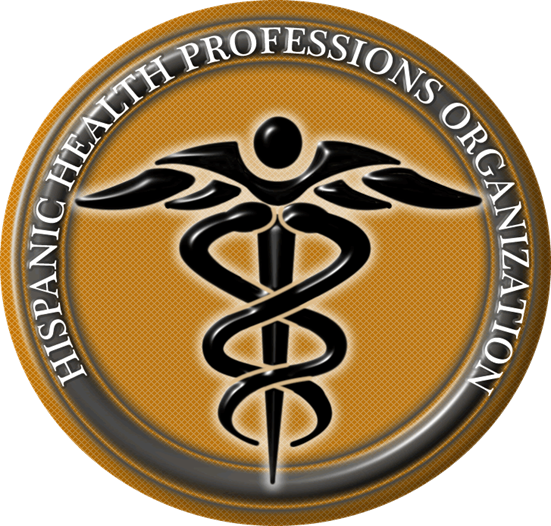 Jessica Medrano
IT Director
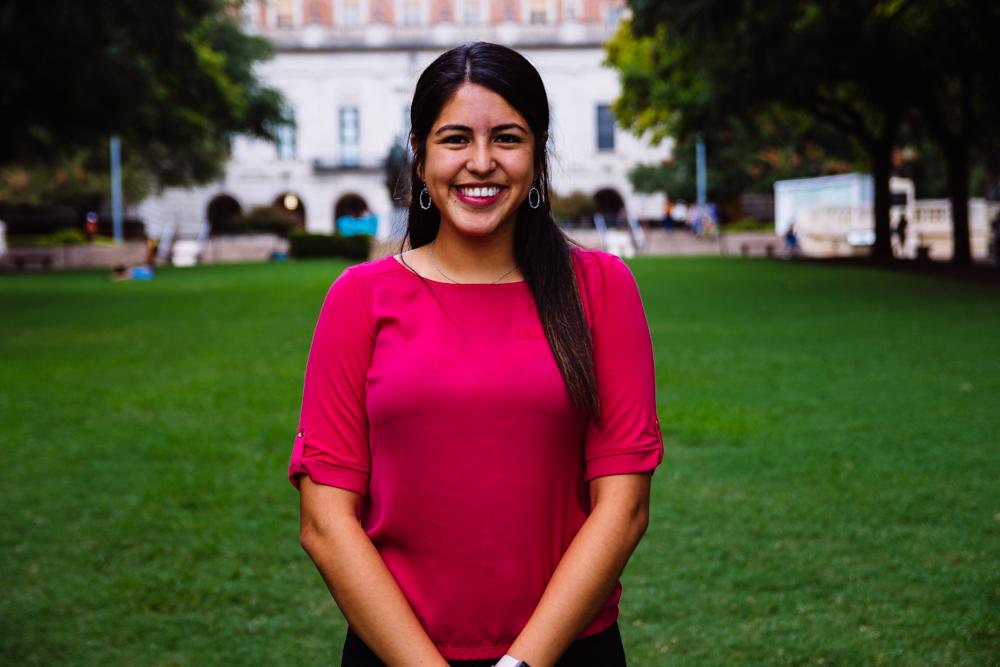 Neuroscience Major
3rd Year
Houston, TX
Fun fact: I’m salvadorian <3
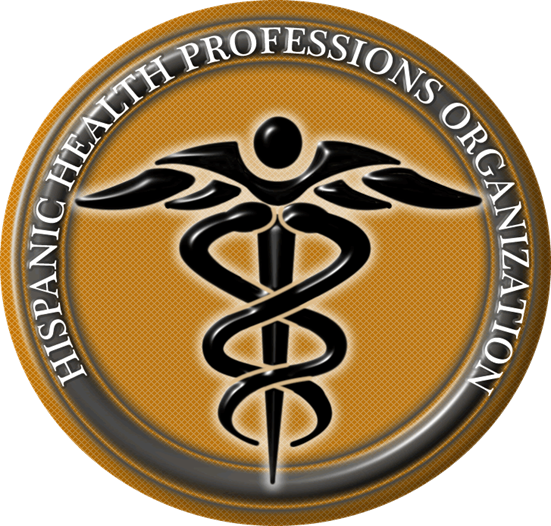 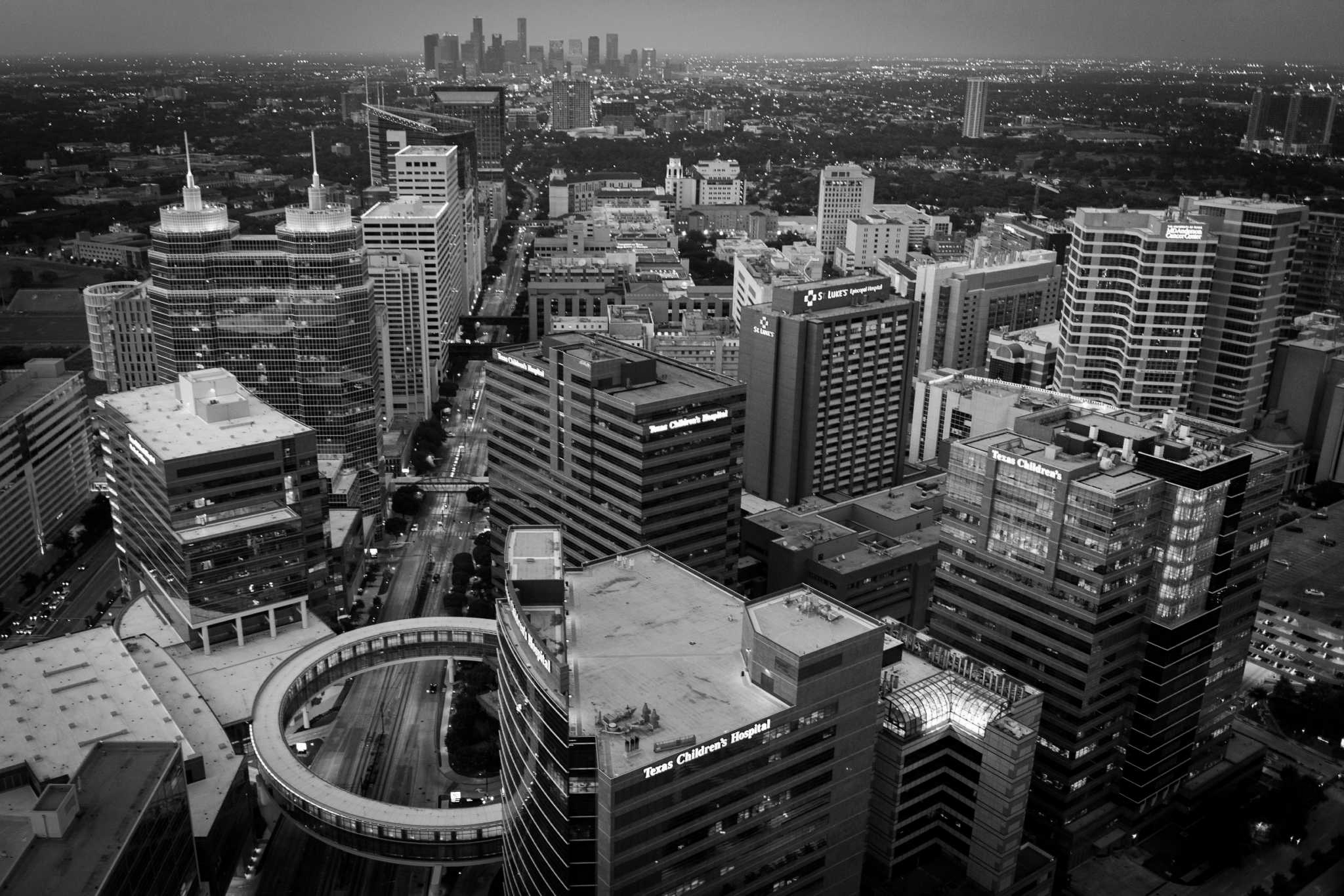 Thank You for Coming!!
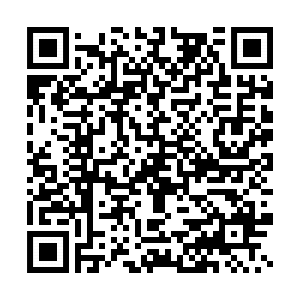 Sign in here:


6th General Body Meeting:

Website: Texashhpo.weebly.com
Email: texashhpo@gmail.com
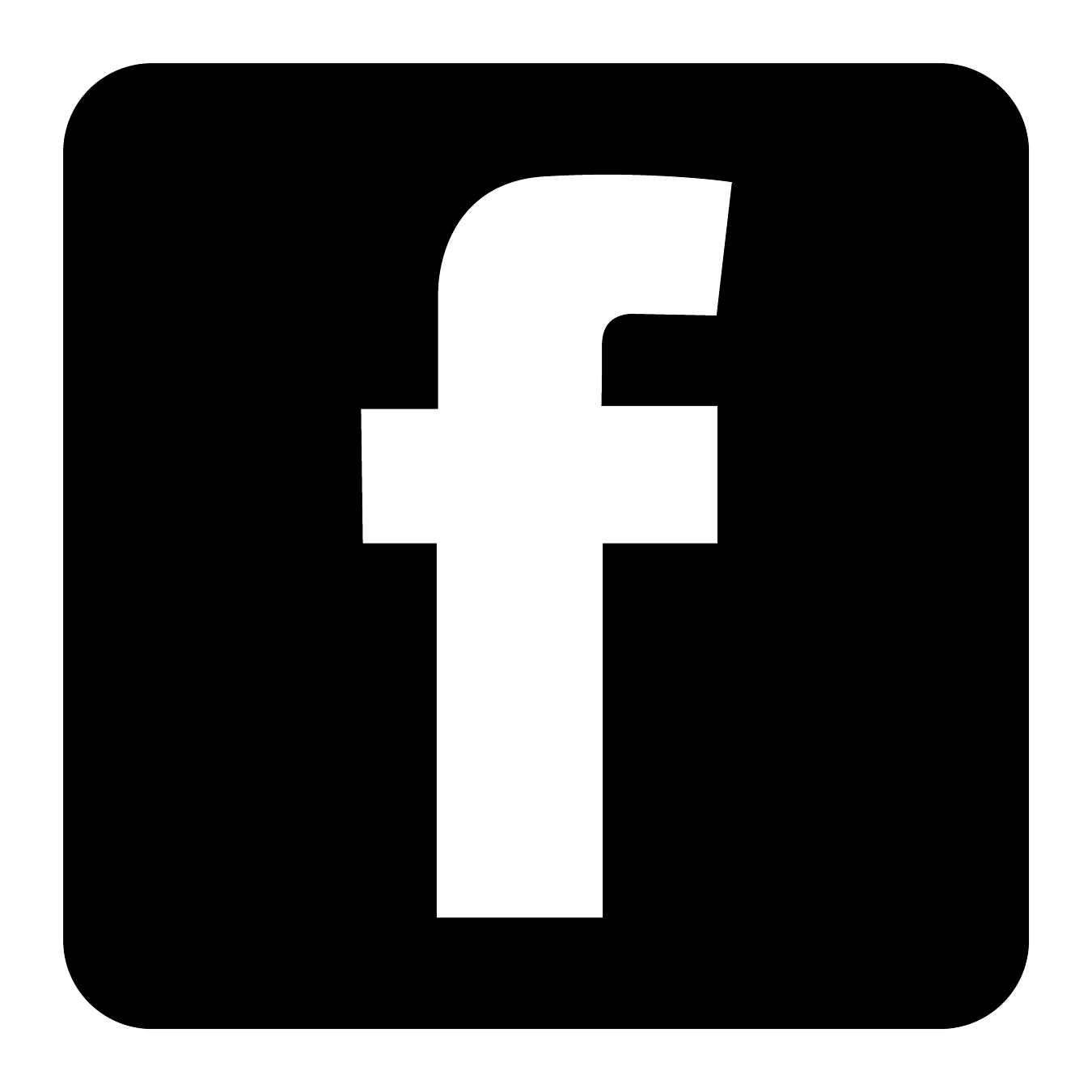 HHPO (Hispanic Health Professions Organization)
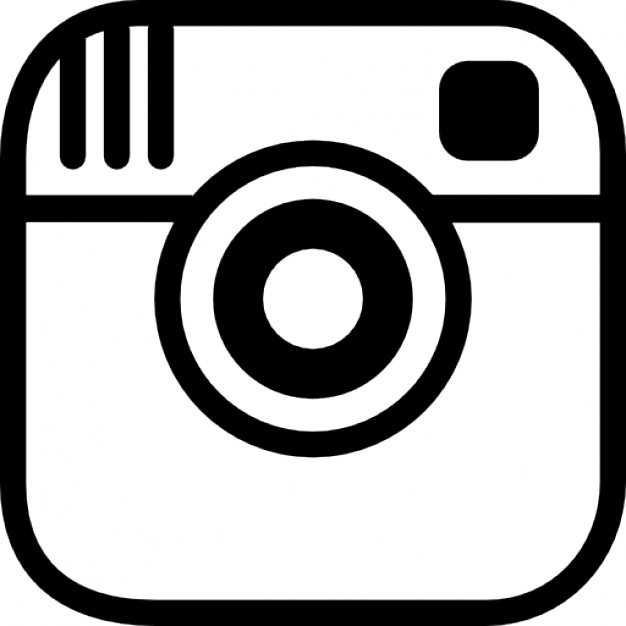 @texashhpo